Lesson 9
Manasseh, Josiah, Jeremiah, Habakkuk and Zephaniah
Kings of United & Divided Kingdom
United 
Kingdom
Divided Kingdom
Judah Alone
Early Kings – Israel
Dynasty 1&2
Omri
Dynasty 3
Jehu
Dynasty 4
Confusing
Dynasties
Hezekiah
Hezekiah
(728-686)
Manasseh
Amon
4
Jehu
(841-814)
Jehoahaz
Jehoash
Jereboam II
(793-753)
Zechariah
1
Jereboam
Nadab
3
Omri
Ahab
(874-853)
Ahaziah
Jehoram
Shallum
 Menahem
 Pekaiah
    Pekah
        Hosea
(732-722)
5
Saul
(1050-1010)





   David
   (1010-970)
   Solomon
   (970-930)
2
Baasha
Elah
Josiah & 
Sons
Zimri ~ 885
Tibni
Josiah
(640-609)
Jehoahaz
Jehoiakim
Jehoiachin
Zedekiah
(597-586)
Early Kings – Judah
Dynasty 1&2
Omri
Dynasty 3
Jehu
Dynasty 4
Confusing
Dynasties
Rehoboam
Abijam
Asa
(930-870)
Jehosphat
(873-848)
Jehoram
Ahaziah
Athaliah
Joash
Amaziah
Azariah/Uzziah
(790-739)
Jotham
Ahaz
Hezekiah
Judah Return
Zerubbabel (538-515)
Ezra (458-456)
Nehemiah (444-432)
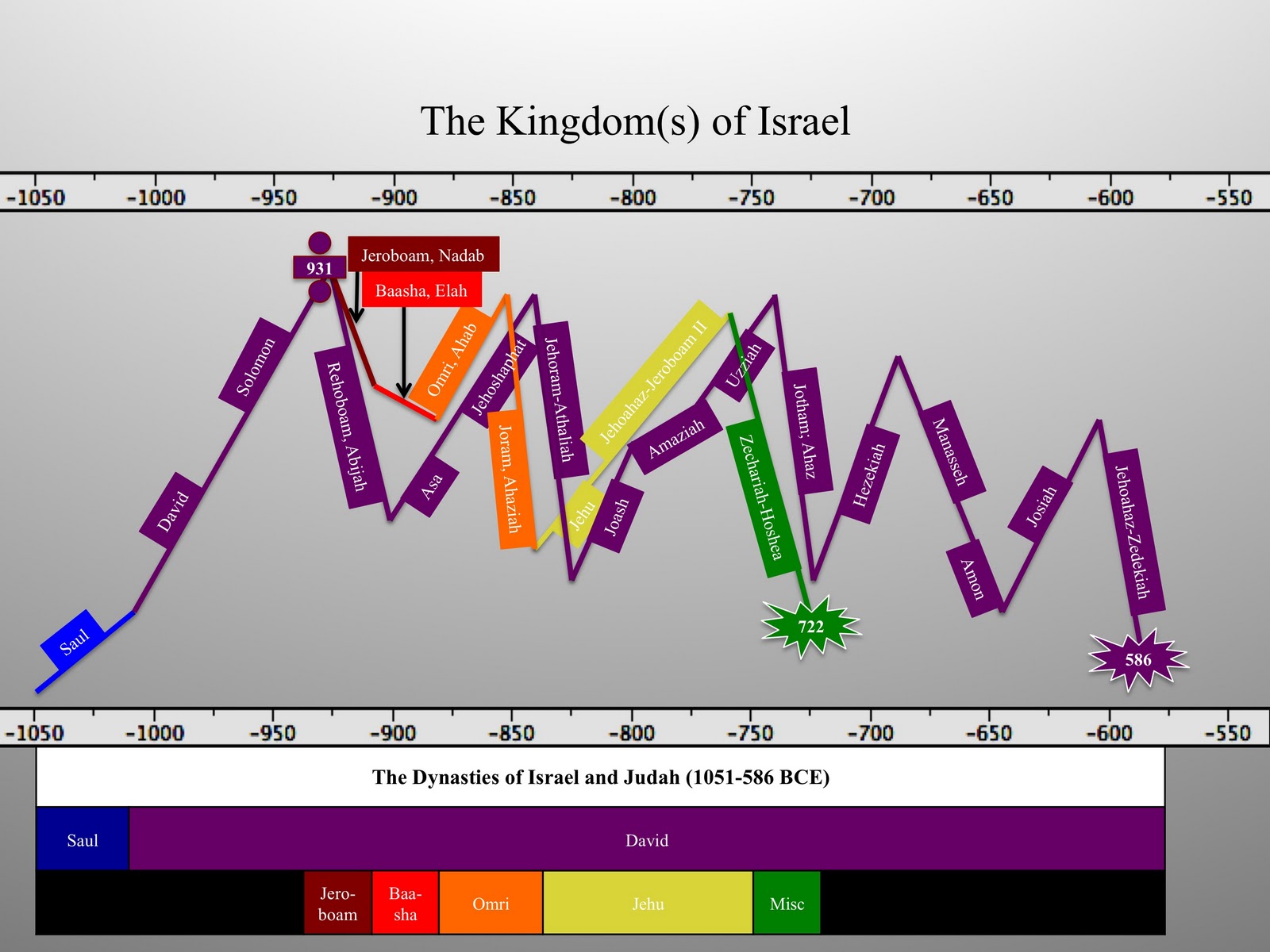 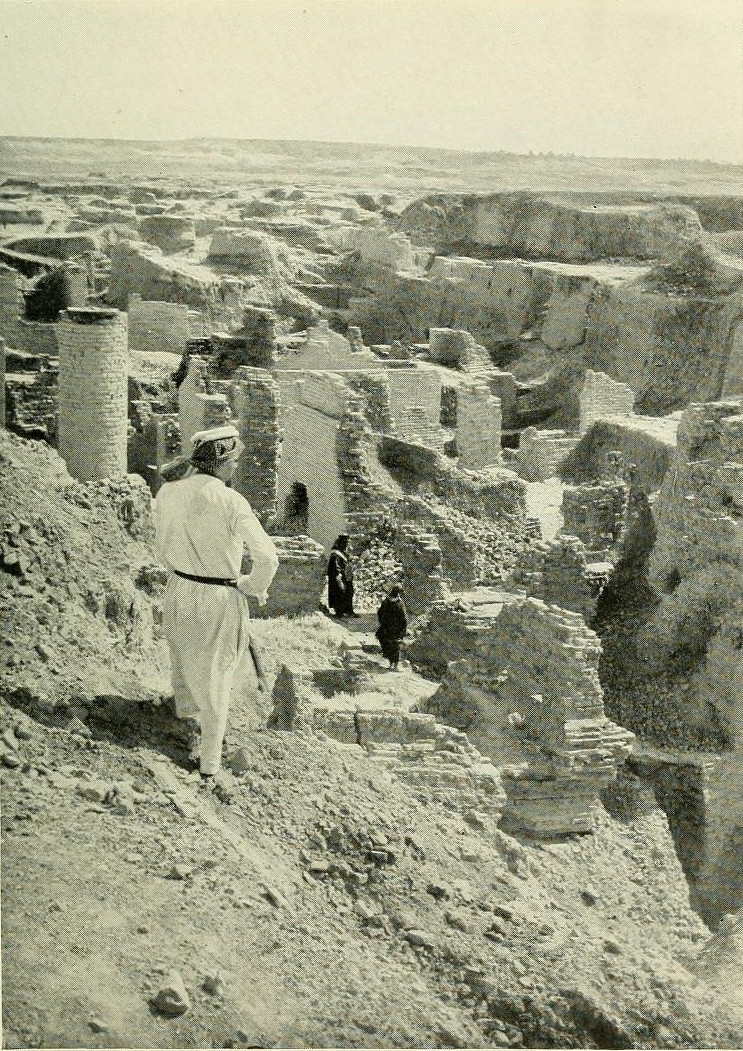 Return from Captivity
Can this be rebuilt?

Why did Jehovah let this happen?

What about a king?

What about the temple?

What do I do to keep this from happening again?
The Role of the Prophets
They are Spokesmen for God, serving as “forthtellers,” speaking what God put in their mouth.
They are Preachers of the Covenant, relating their message to God’s previous promises to the nation of Israel.  These covenants were made with or through Abraham, Moses, and David
They are historians, or Interpreters of the Israelites’ History. With out their interpretation God’s people would not know why an event was occurring.
God’s Test for a Prophet
Deuteronomy 18:18-22(ESV) 18I will raise up for them a prophet like you from among their brothers. 
And I will put my words in his mouth, and he shall speak to them 
all that I command him.  
19And whoever will not listen to my words that he shall speak in my name,  I myself will require it of him.  
20But the prophet who presumes to speak a word in my name that I have not commanded him to speak, or who speaks in the name of other gods, that same prophet shall die.’  
21And if you say in your heart, ‘How may we know the word that the Lord has not spoken?’— 
 22 when a prophet speaks in the name of the Lord, if the word does not come to pass or come true, that is a word that the Lord has not spoken; the prophet has spoken it presumptuously. You need not be afraid of him.
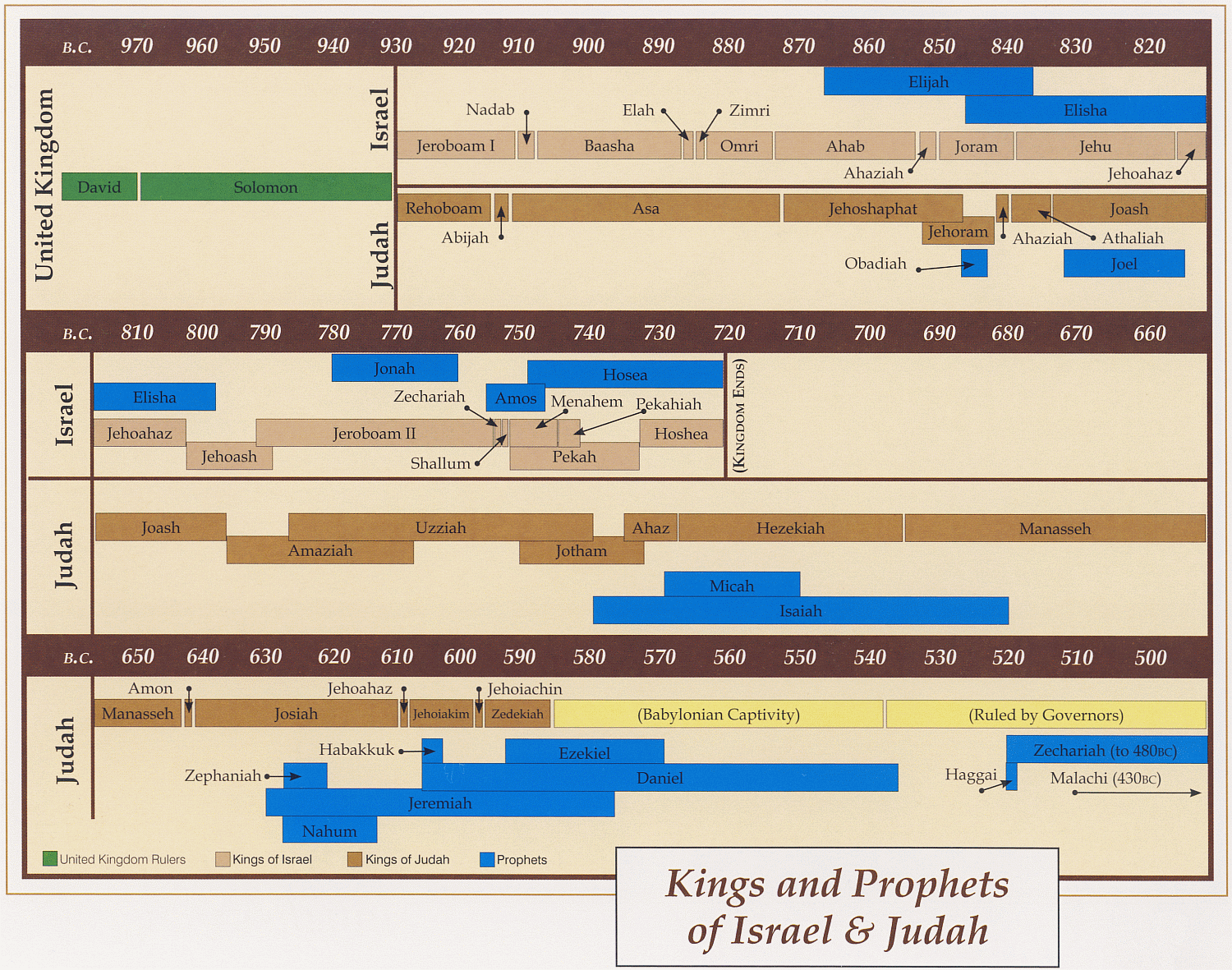 Ahijah
Man of God
Jehu
Micaiah
Man of God
Syria
Hanani
Azariah
Shemaiah
Assyria
Babylon/Persia
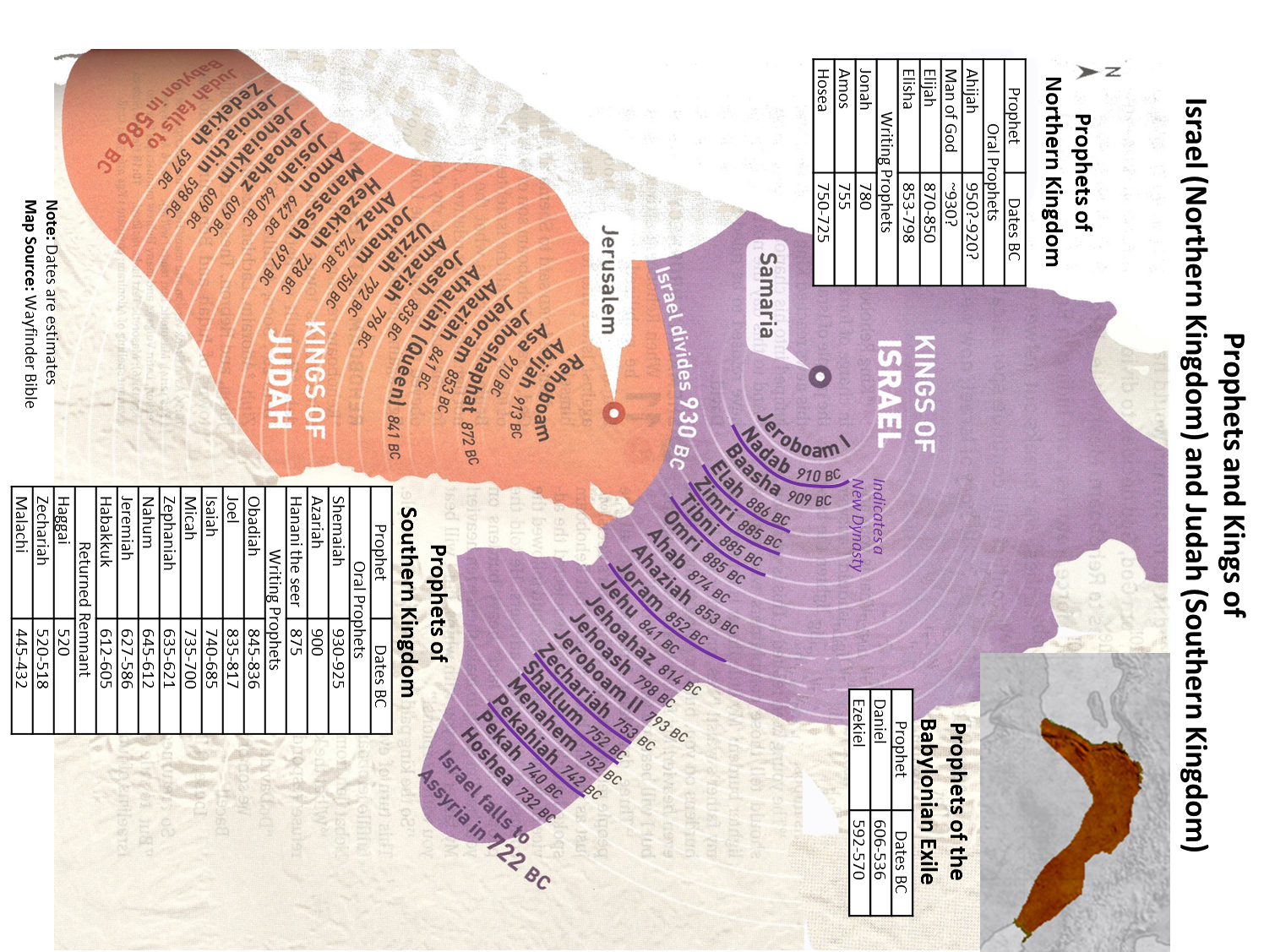 The
 Judges
Edomites invaded Judah just as Judah was being ransacked - prophesies Edom's downfall
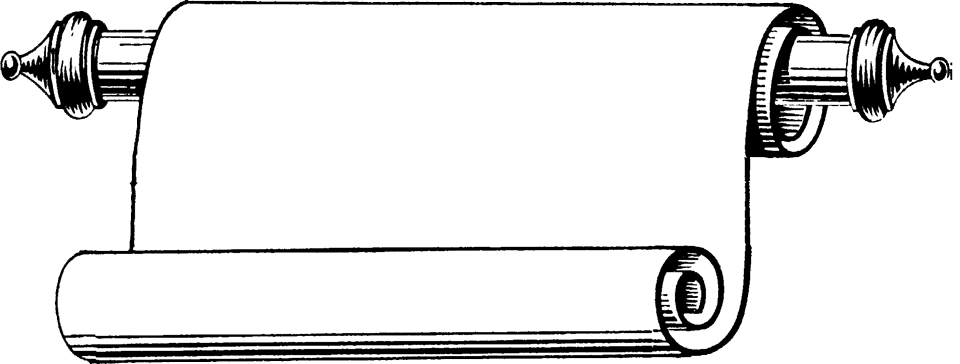 OBADIAH
845 Edom
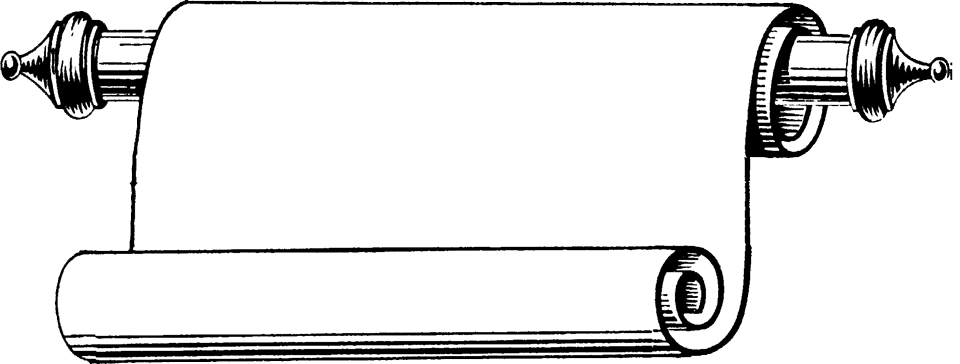 Judah see severe locust plague as a coming
Day of the LORD
JOEL
830
Told to preach in Nineveh resulted in his being swallowed by a fish & city repenting
Kings & Prophets
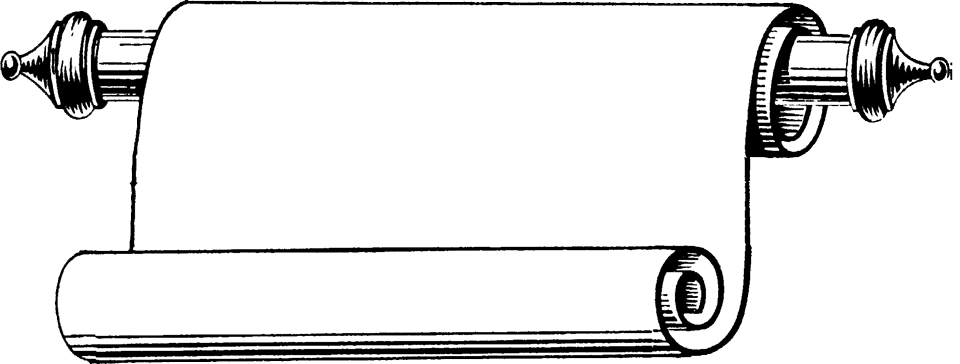 JONAH
780 Nineveh
Israel, repent of injustice and idolatry or else go into exile
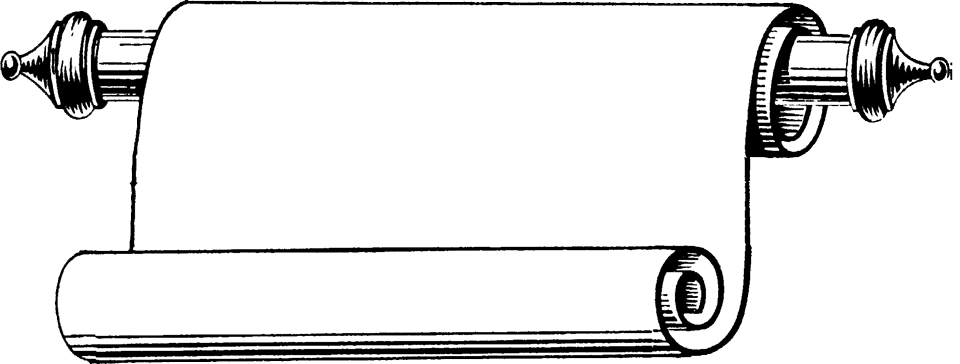 AMOS
Divided Kingdom

Israel & Judah
755
His life with adulterous wife like God & Israel
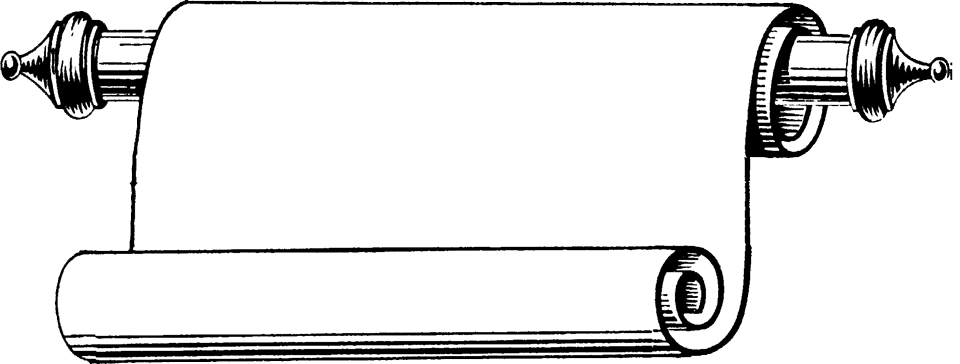 HOSEA
750-725
Judah, repent of injustice and idolatry or else go into exile
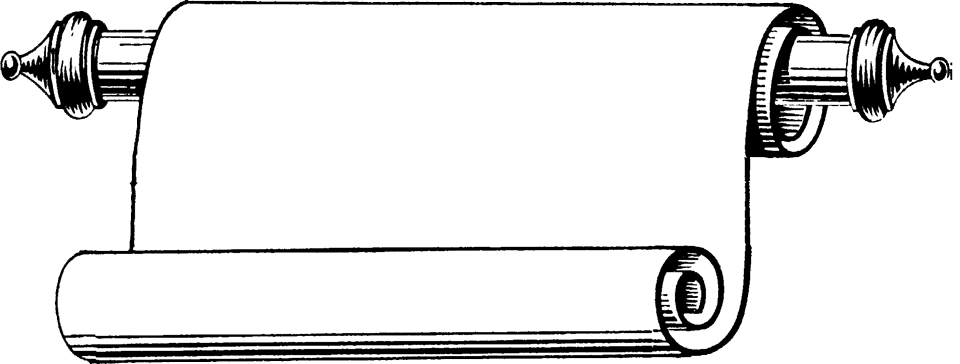 MICAH
735-700
Isaiah 1-6   Reason for God’s Actions &   
	 Isaiah’s Call
Isaiah 7-35 Immediate threat & Judgments
Isaiah 36-39 Historical account of siege
Isaiah 40-66 Cyrus, Future Threats & Hopes
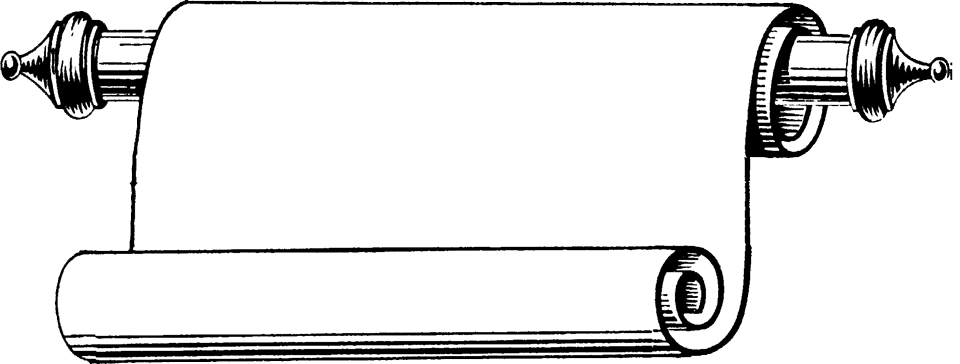 ISAIAH
740-690
Kings & Prophets
Divided Kingdom


Judah Alone

& Fall of Judah
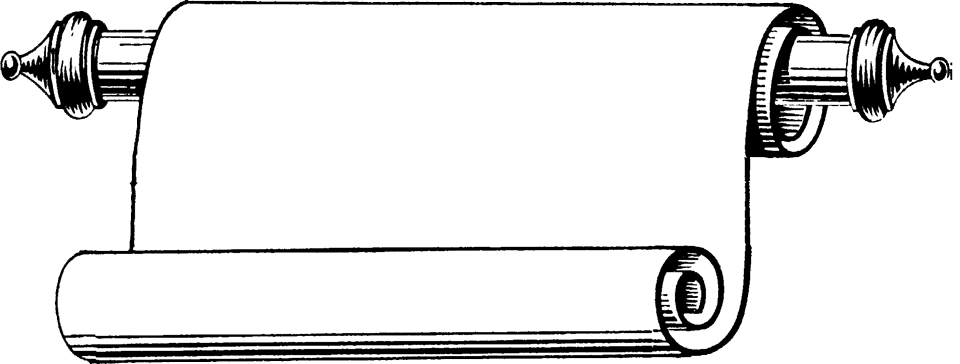 NAHUM
The prophet predicts the fall of Nineveh
630-612 Nineveh
Prophet emphasizes the need for the people of Judah to turn away from idolatry
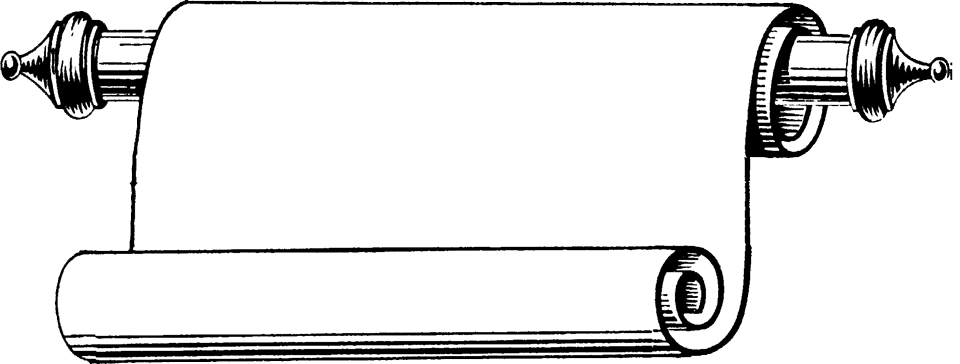 ZEPHANIAH
630-625
"Why do the wicked and cruel Babylonians go unpunished?" Prophet finds his answer in God's goodness and wisdom
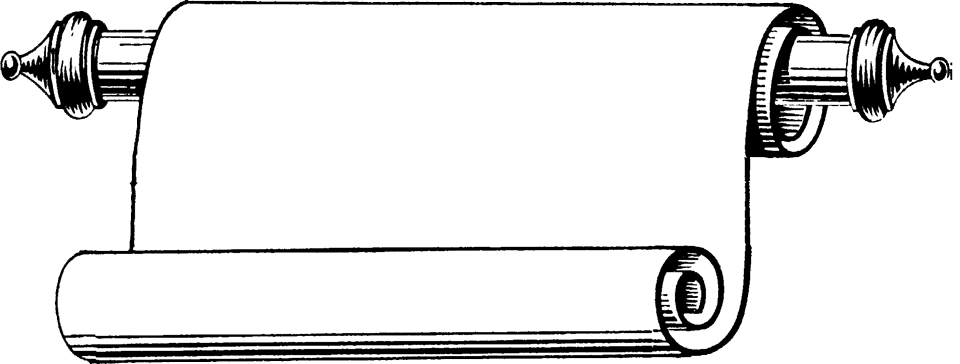 HABAKKUK
612-606
Jer 1-20 	Sermons & prophecies during Josiah
Jer 21-39 Prophecies of Specific Events
Jer 40-45 Sermons after fall of Israel
Jer 46-51 God’s Judgment on Foreign Nations
Jer 52       Fall of Jerusalem
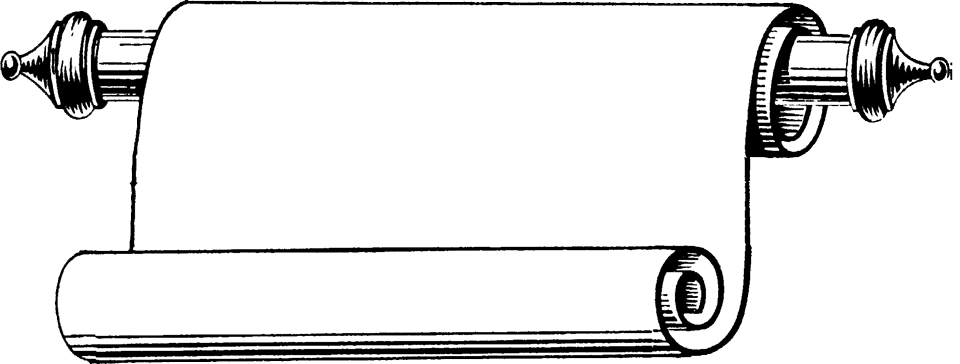 JEREMIAH
627-586
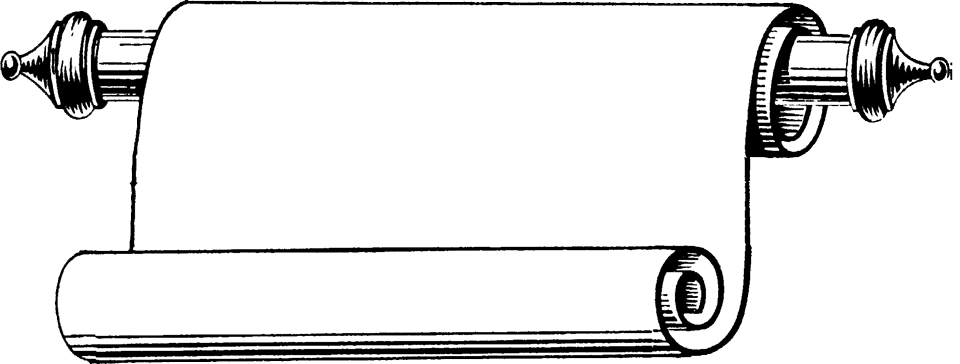 LAMENTATIONS
Jeremiah cries from the depths of his heart over the destruction of Jerusalem
586
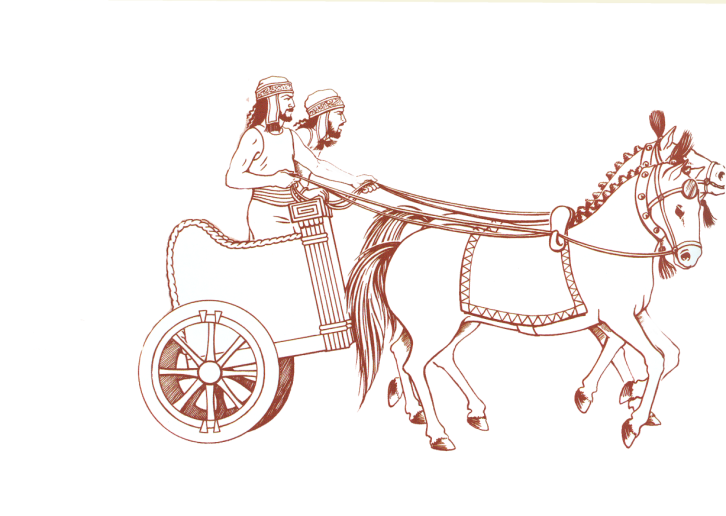 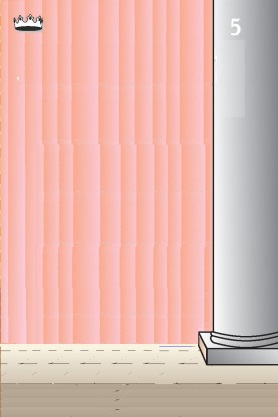 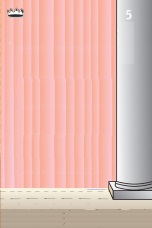 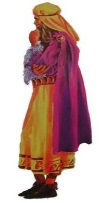 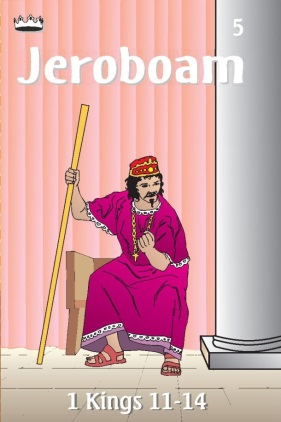 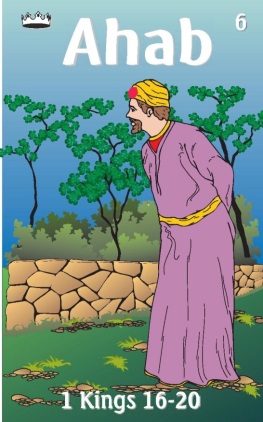 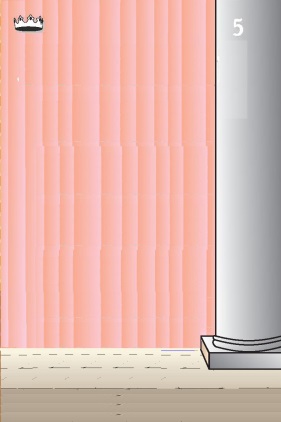 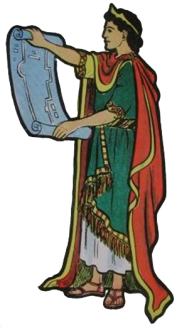 Ahaziah

    Jehoram
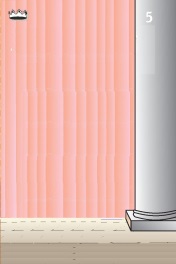 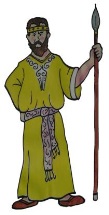 Killed by Jehu
Jehu
Baasha
Ahijah
Man of God
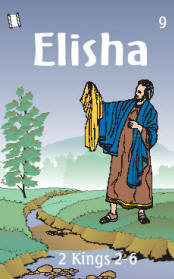 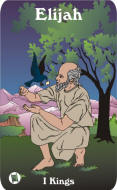 Rocks for
Mizpah & Geba
Early Kings
Omri Kings
Jehu Kings
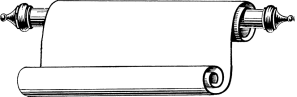 Obadiah - 830
Brings in Syria
Killed by Jehu
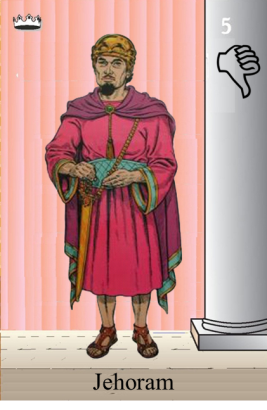 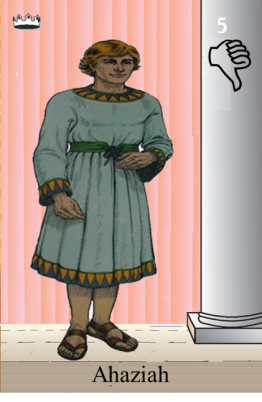 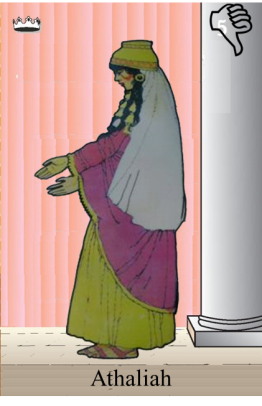 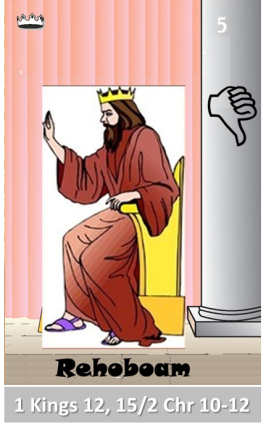 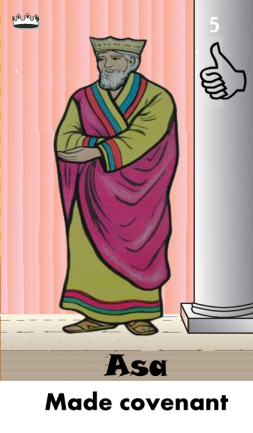 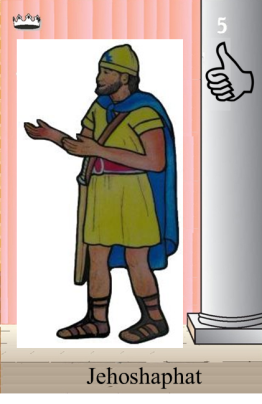 Azariah
Hanani the Seer
Shemaiah
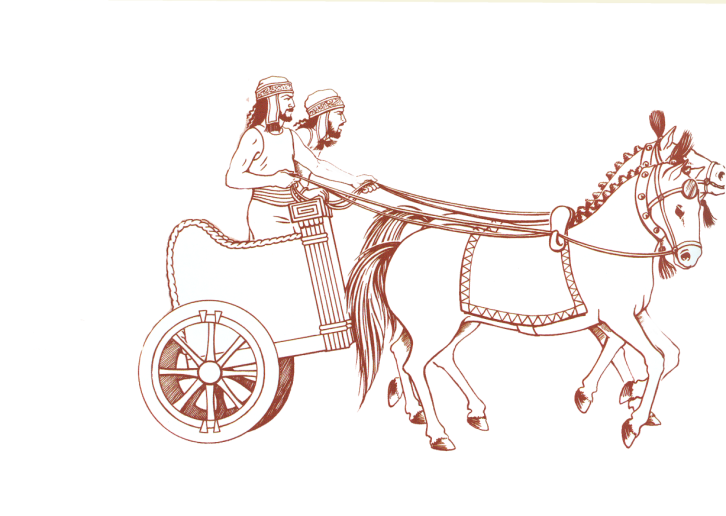 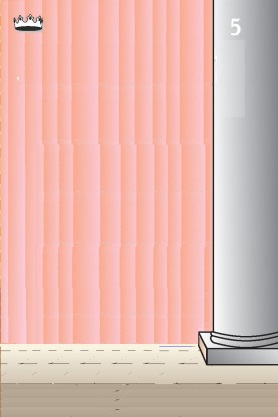 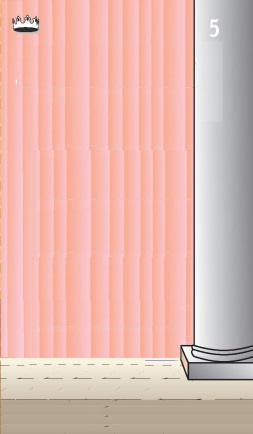 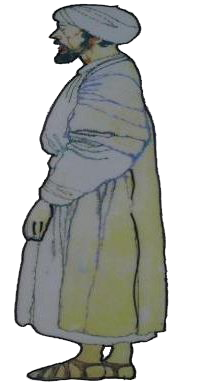 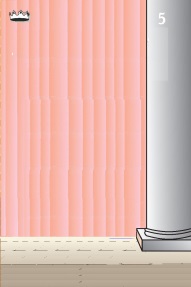 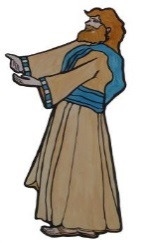 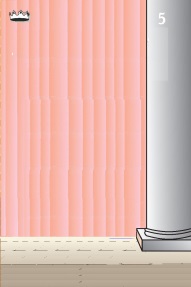 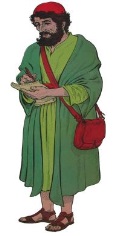 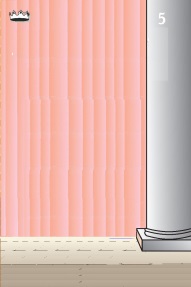 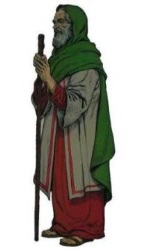 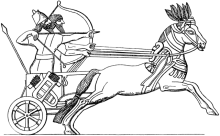 Jehu
841-814
Zechariah
Jeroboam II
Jehoahaz
Jehoash
Elisha & 
the Arrows
Tiglath-pileser III 
(745–727 b.c.)
793-753
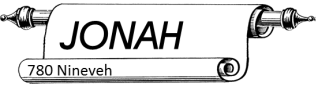 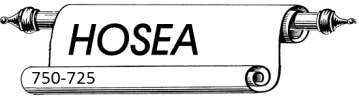 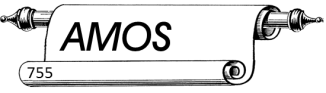 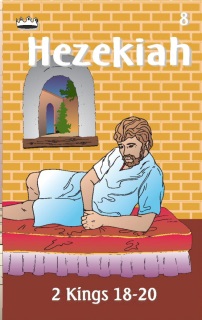 Jehu Kings
Confusing
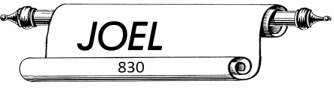 Brings in Assyria
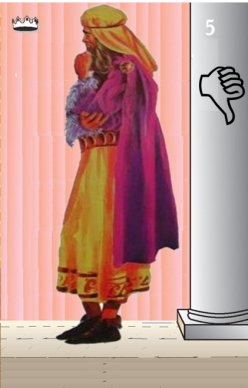 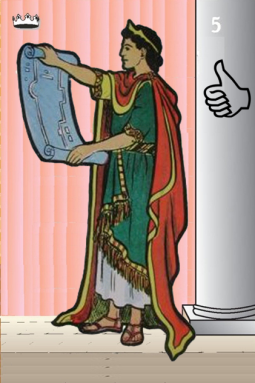 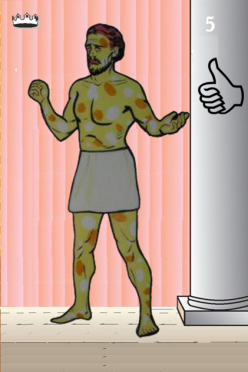 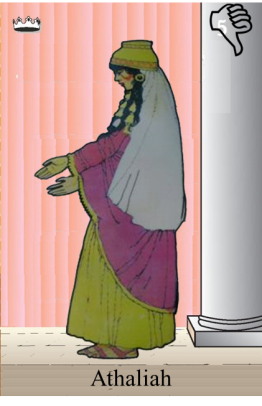 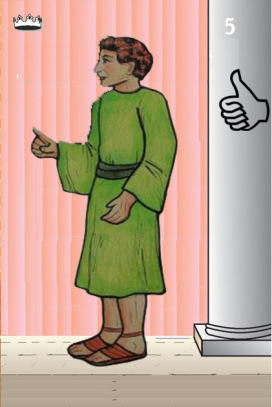 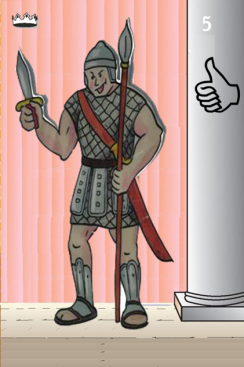 Ahaz
Uzziah
Amaziah
Jotham
Joash
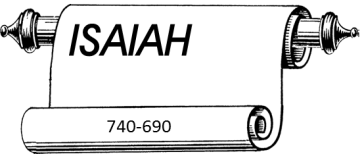 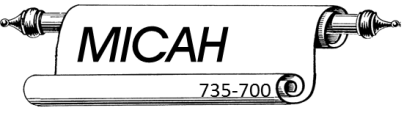 Jehoiada Made covenant
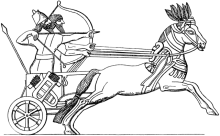 Judah Alone
Confusing
Tiglath-pileser III 
(745–727 b.c.)
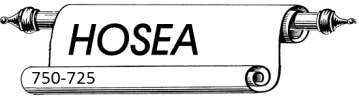 Shallum        752
Menahem    752-742
Pekahiah      742-740
Pekah(752)  740-732
Hoshea         732-722
640-609
697-642
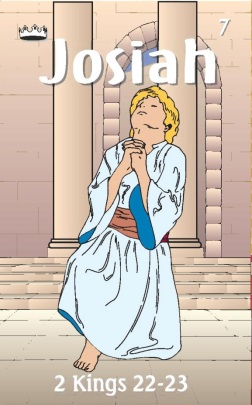 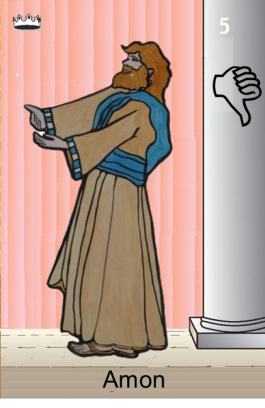 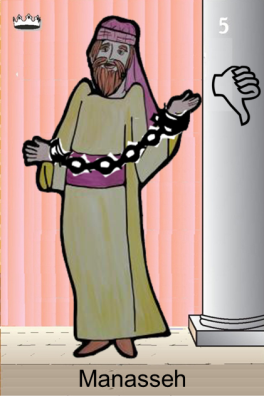 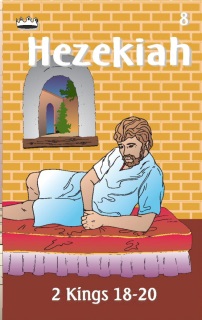 Made covenant
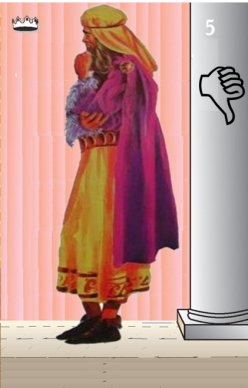 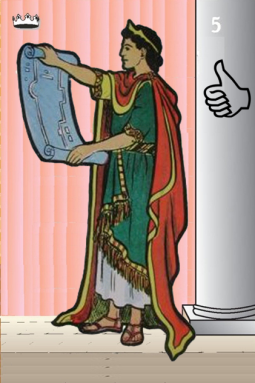 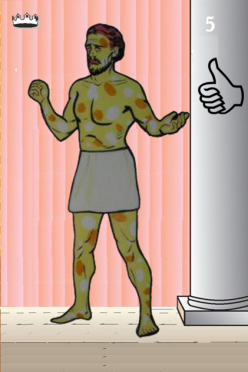 They were stoned — As Zechariah, the son of Jehoiada, 2 Chronicles 24:21. they were sawn asunder — As, according to the tradition of the Jews, Isaiah was by Manasseh
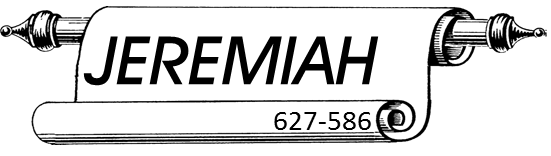 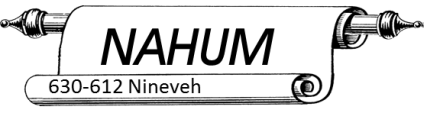 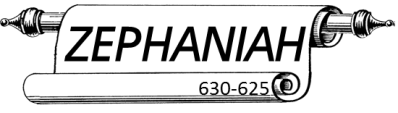 Ahaz
Uzziah
Jotham
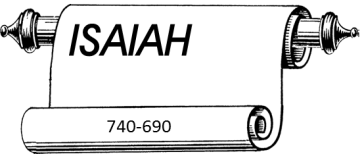 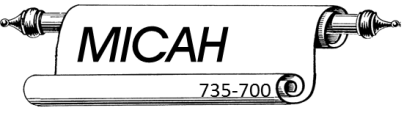 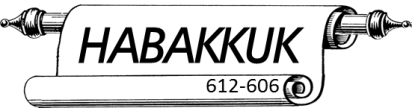 #14 Manasseh Card
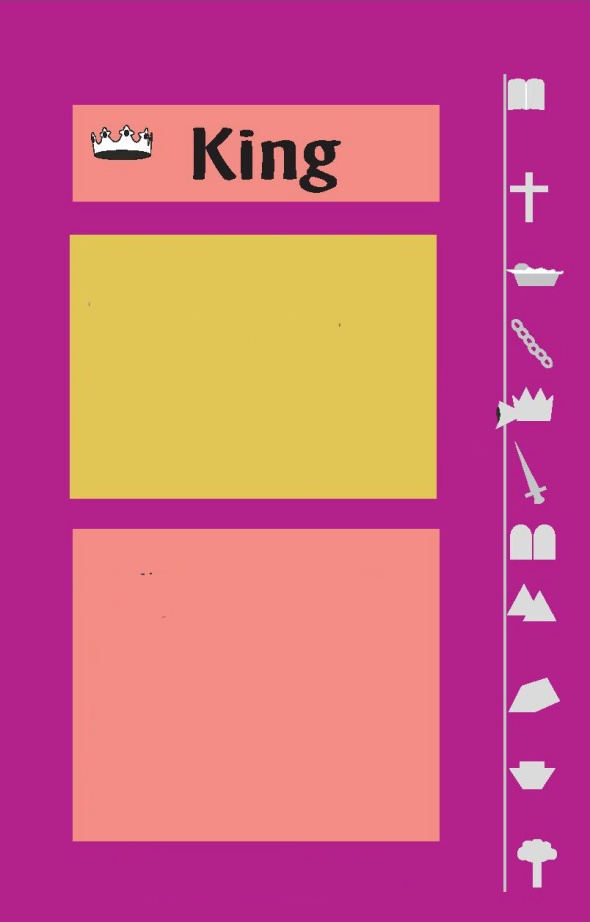 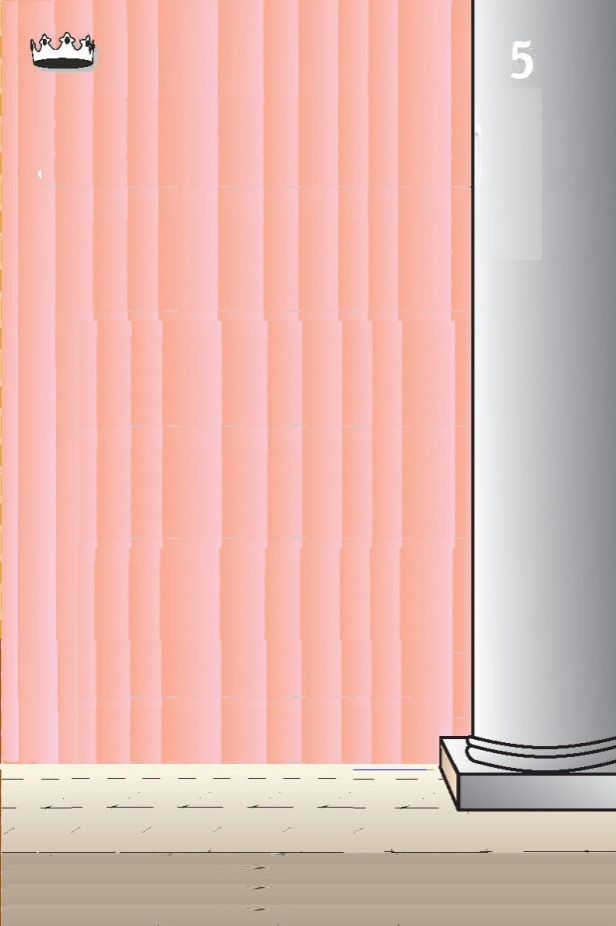 Kings of Assyria
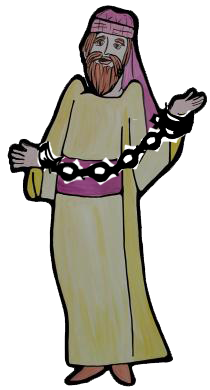 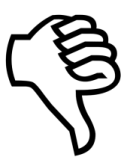 Sennacherib
704–681 
Esarhaddon
680–669
Ashurbanipal
668–627
did what was evil in the sight of the Lord, according to the abominations of the nations whom the Lord drove out before the people of Israel.
697-642
Longest ruler 55 yrs
built altars in the house of the Lord
shed very much innocent blood
king of Assyria captured Manasseh
entreated favor of Lord & humbled himself greatly
Prophets
Manasseh
Isaiah (J)
Judah Alone
[Speaker Notes: Tiglath-pileser III—744–727 B.C.
Sargon II—721–705 B.C.
Sennacherib—704–681 
Esarhaddon—680–669 B.C.
Ashurbanipal—668–627 B.C]
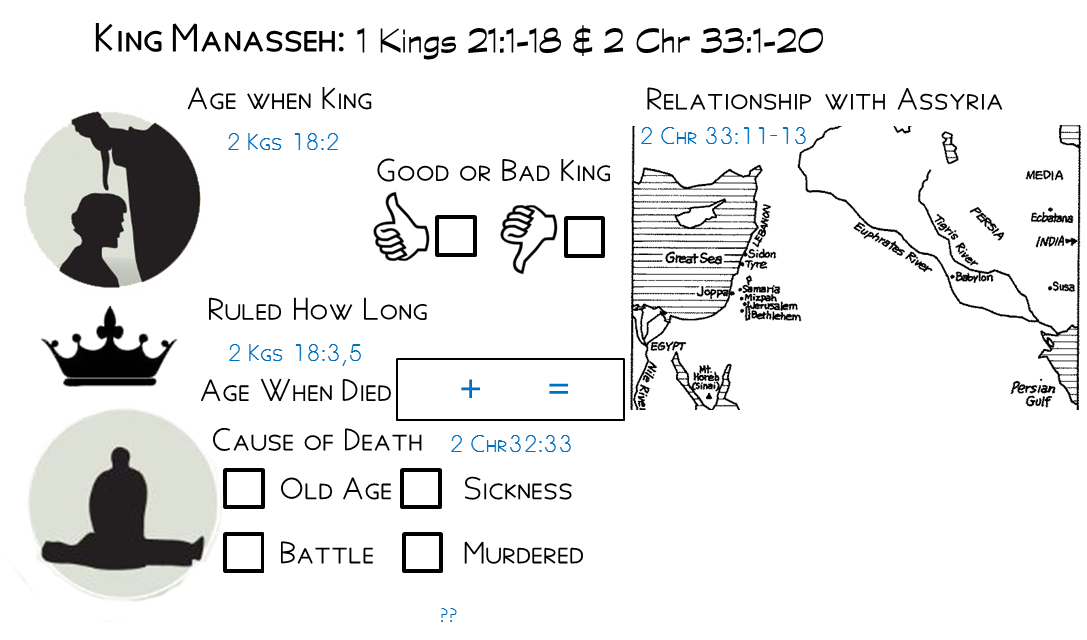 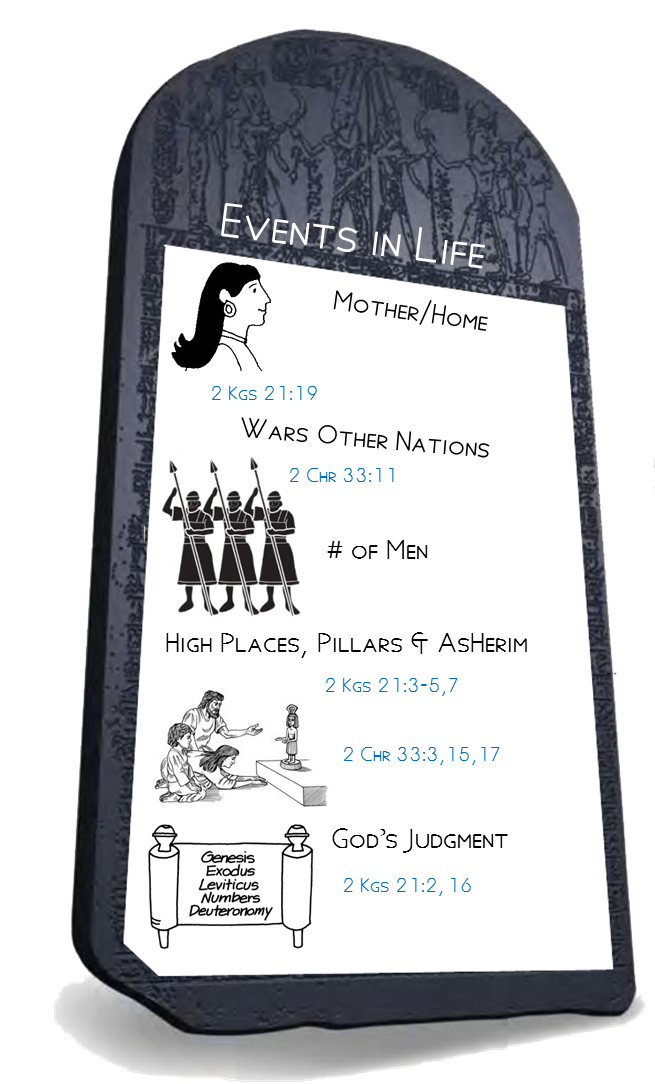 12
Commanders of Assyria took him captive with hooks and chains into Babylon
55
67
Hephzibah
Slept with his fathers
Manasseh taken captive by Assyria
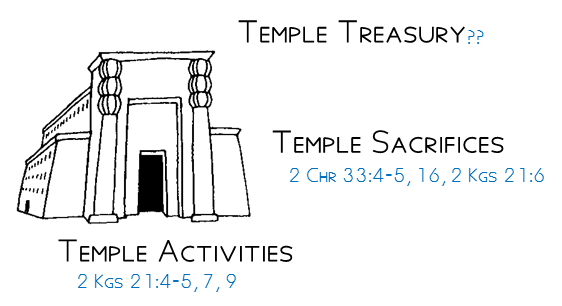 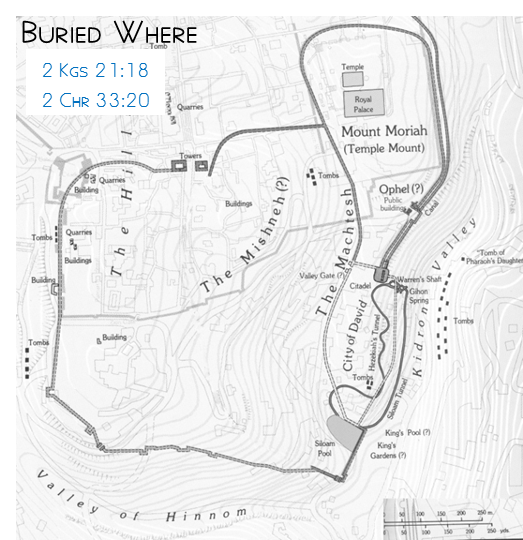 Rebuilt the high places; after his repentence high places remained but people worshipped only to God
Buried in garden of his house (garden of Uzza)
Altars to Baals and made Asherahs; Worshipped all the host of heaven; Burned his sons as an offering.
Altars for all the host of heaven; Carved image of Asherah in the House of Lord;
Evil in the sight of the Lord, according to abominations of the nations driven out by Israel
Manasseh’s Reign according to the despicable practices II Kgs 21
3For he rebuilt the high places…
…he erected altars for Baal and made an Asherah, as Ahab king of Israel had done 
 …worshiped all the host of heaven and served them. 
4And he built altars in the house of the Lord
5And he built altars for all the host of heaven in the two courts of the house of the Lord. 
 6And he burned his son as an offering
 and used fortune-telling and omens 
and dealt with mediums and with wizards. 
He did much evil in the sight of the Lord, provoking him to anger
16Moreover, Manasseh shed very much innocent blood, till he had filled Jerusalem from one end to another,
II Kings 21
7 He even set a carved image of Asherah that he had made, in the house of which the Lord had said to David and to Solomon his son, “In this house and in Jerusalem, which I have chosen out of all the tribes of Israel, I will put My name forever;
4 He also built altars in the house of the Lord…
5And he built altars for all the host of heaven in the two courts of the house of the Lord.
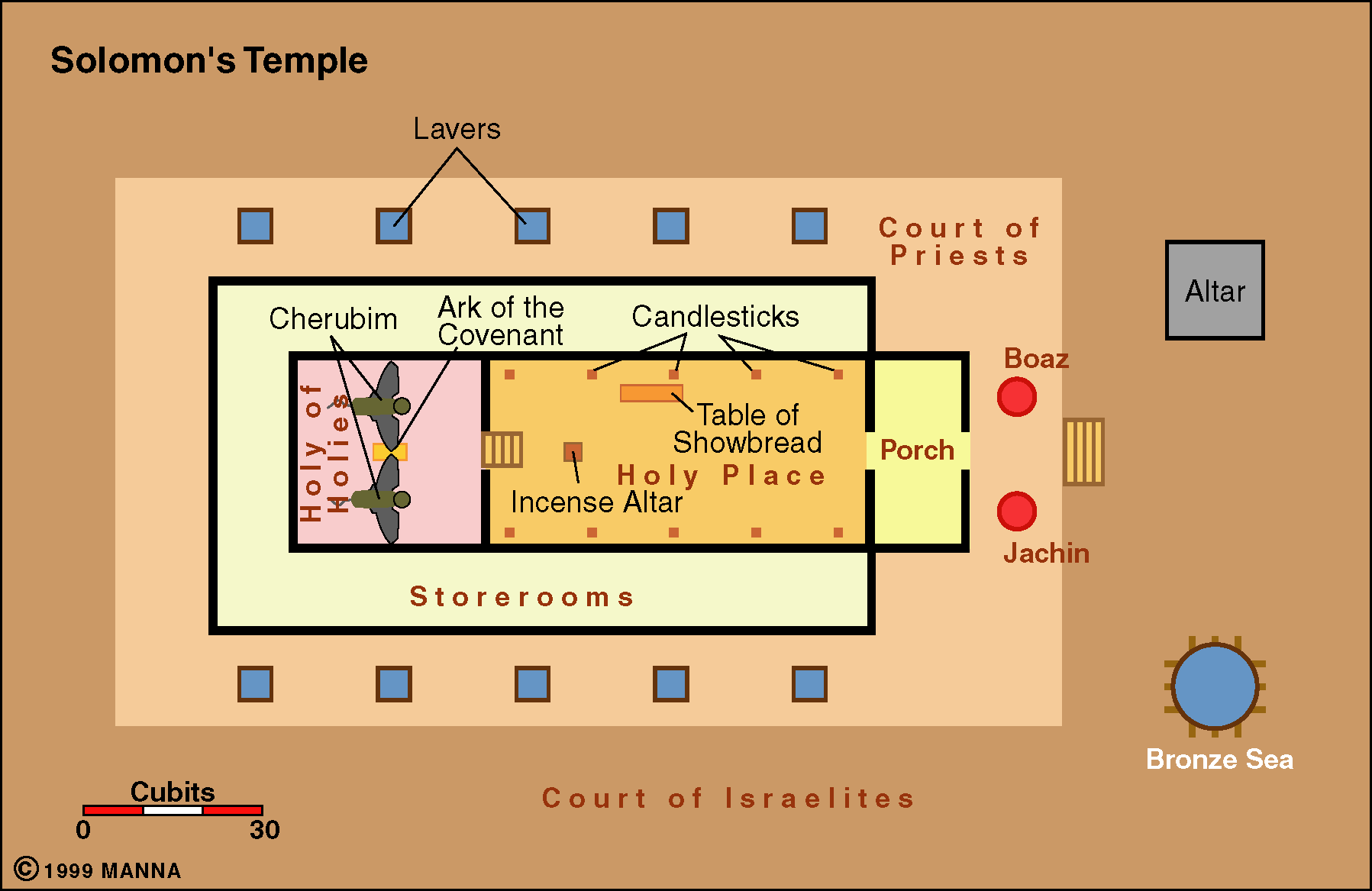 X
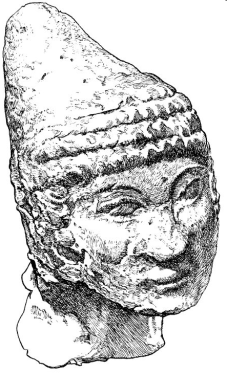 X
Jehovah Takes Action
1. Sends Messengers – II Kgs 21:10
10And the Lord said by his servants the prophets,
2. Message – II Kgs 21:11-12
11“Because Manasseh king of Judah has committed these abominations and has done things more evil than all that the Amorites did, who were before him, and has made Judah also to sin with his idols,  
12therefore thus says the Lord, the God of Israel: Behold, I am bringing upon Jerusalem and Judah such disaster that the ears of everyone who hears of it will tingle.
Jehovah Takes Action
3. Measuring Scale & Judgment on Jerusalem  – II Kgs 21:13
13And I will stretch over Jerusalem the measuring line of Samaria, and the plumb line of the house of Ahab, and I will wipe Jerusalem as one wipes a dish, wiping it and turning it upside down.
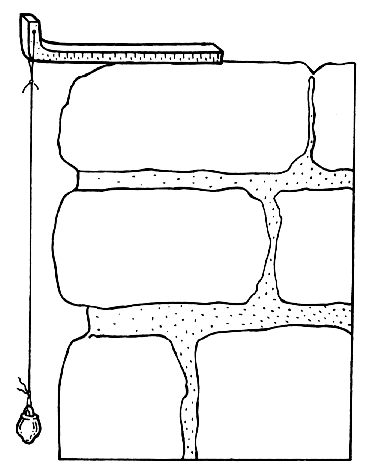 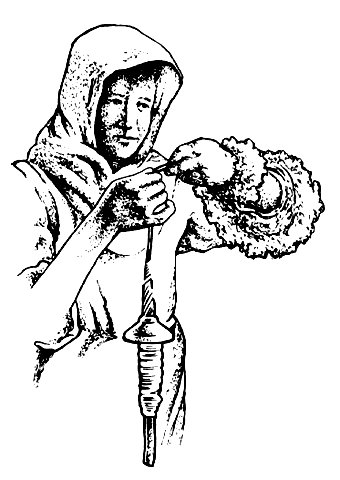 Seal of Jezebel
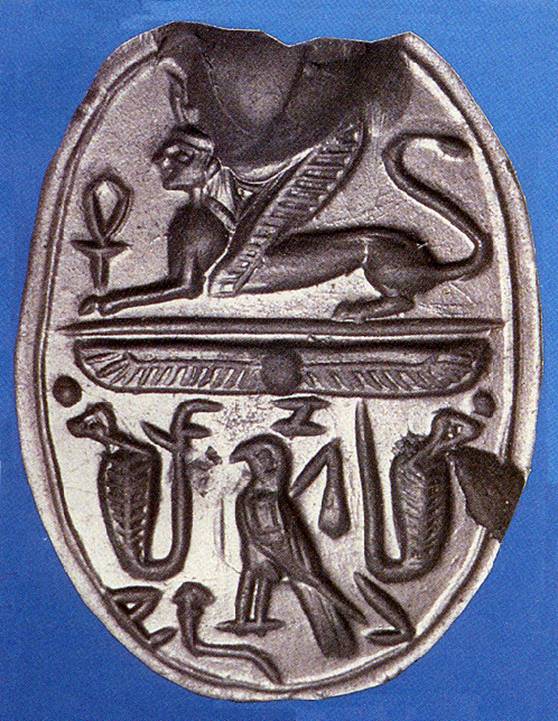 Jehovah Takes Action
4. Change in Relationship with Judah – II Kgs 21:14
14And I will forsake the remnant of my heritage and give them into the hand of their enemies, and they shall become a prey and a spoil to all their enemies,
5. Resposne of Manasseh & People – II Chr 33:10
10The Lord spoke to Manasseh and to his people, but they paid no attention.
Assyrian King Blinding & Hooking
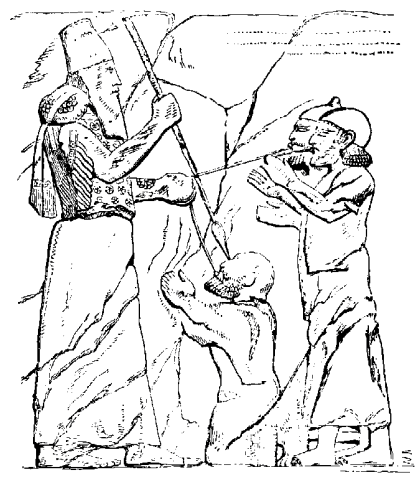 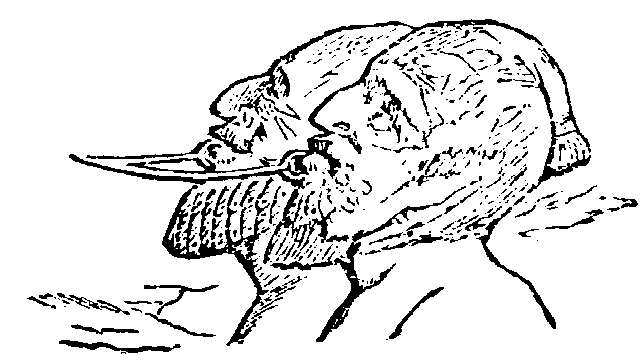 2 Chr 33:10 - 11 10The Lord spoke to Manasseh and to his people, but they paid no attention.  11Therefore the Lord brought upon them the commanders of the army of the king of Assyria, who captured Manasseh with hooks and bound him with chains of bronze and brought him to Babylon.
Manasseh Learns His LessonII Chr 33
12And when he was in distress, he entreated the favor of the Lord his God and humbled himself greatly before the God of his fathers.  13He prayed to him, and God was moved by his entreaty and heard his plea and brought him again to Jerusalem into his kingdom. Then Manasseh knew that the Lord was God
Manasseh ChangesII Chr 33
15And he took away the foreign gods and the idol from the house of the Lord, and all the altars that he had built on the mountain of the house of the Lord and in Jerusalem, and he threw them outside of the city.  
16He also restored the altar of the Lord and offered on it sacrifices of peace offerings and of thanksgiving, and he commanded Judah to serve the Lord, the God of Israel.  
17Nevertheless, the people still sacrificed at the high places, but only to the Lord their God.
Time Line – Judah Alone
Josiah born
570 BC
570 BC
590 BC
590 BC
630 BC
630 BC
610 BC
610 BC
650 BC
650 BC
730 BC
730 BC
710 BC
710 BC
670 BC
670 BC
690 BC
690 BC
627 BC Jeremiah begins his prophecies
648 BC Manasseh 
     taken 
prisoner?
~Josiah born
722 BC Fall of Samaria
622 BC Book of the Law found
Josiah begins reforms
588 BC Nebuchadnezzar begins final siege
715 BC Hezekiah Life extended 15 yrs
586 BC Jerusalem Falls-Exile
697 BC Manasseh becomes king
640 BC Josiah 
becomes king
597 BC Nebuchadnezzar besieges Jerusalem & takes Jehoiachin captive
701 BC Sennacherib invades Judah
(14th yrs after Hezekiah’s 
life extended?)
642 BC Amon 
becomes king
605 BC Nebuchadnezzar invades Judah
             & takes captives (Daniel)
609 BC Pharaoh Neco kills Josiah in battle
             & puts Jehoakim on throne
728 BC Hezekiah king (3rd yr Hoshea)
#15 Amon Card
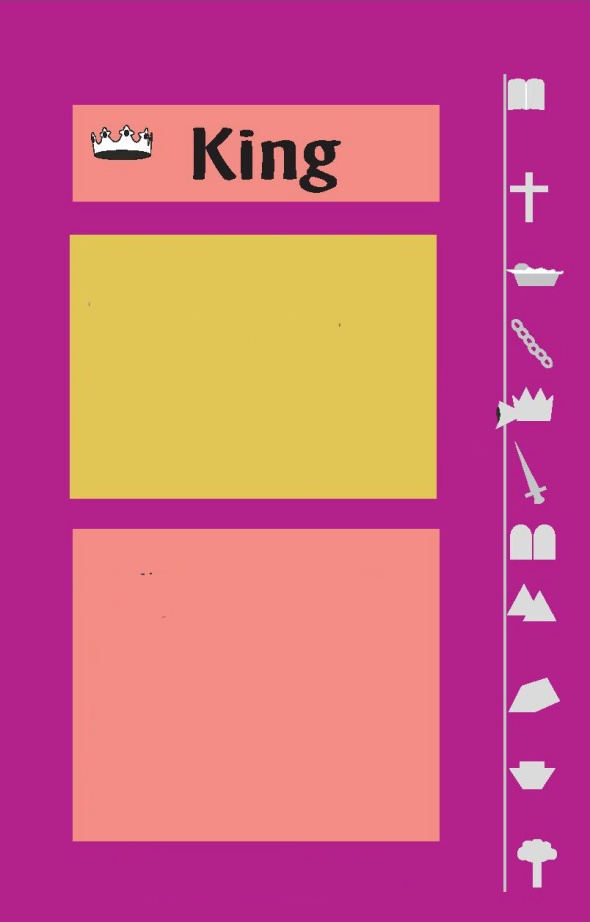 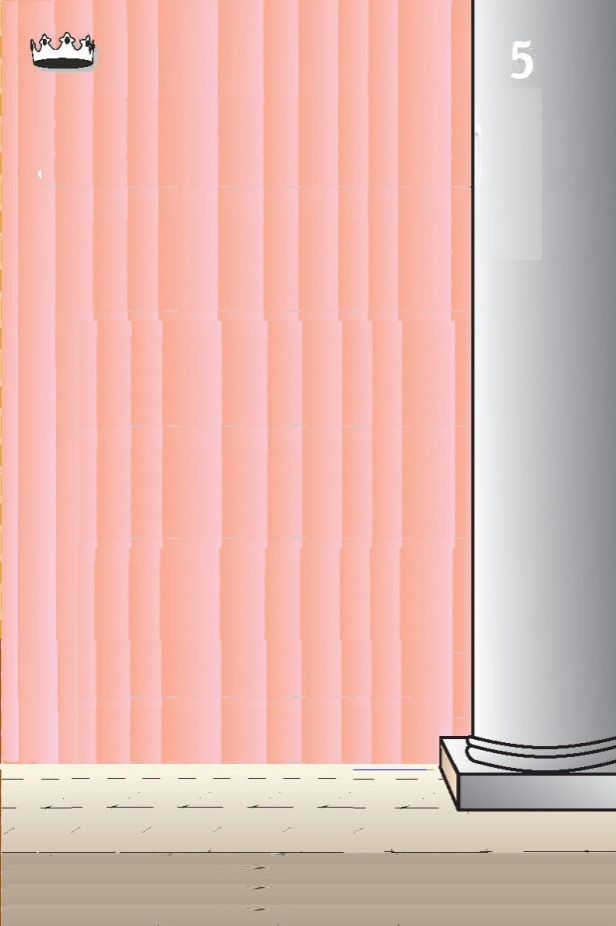 Kings of Assyria
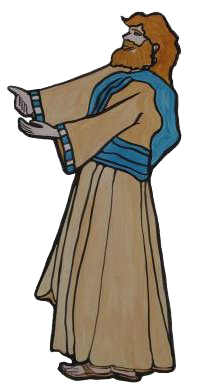 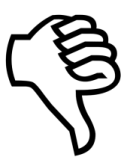 Ashurbanipal
668–627
did what was evil in the sight of the Lord, like Manasseh. He sacrificed to all the images that Manasseh had made,   he did not humble himself before the Lord
642-640
Prophets
servants conspired against him and put him to death in his house.
Amon
Judah Alone
#16 Josiah Card
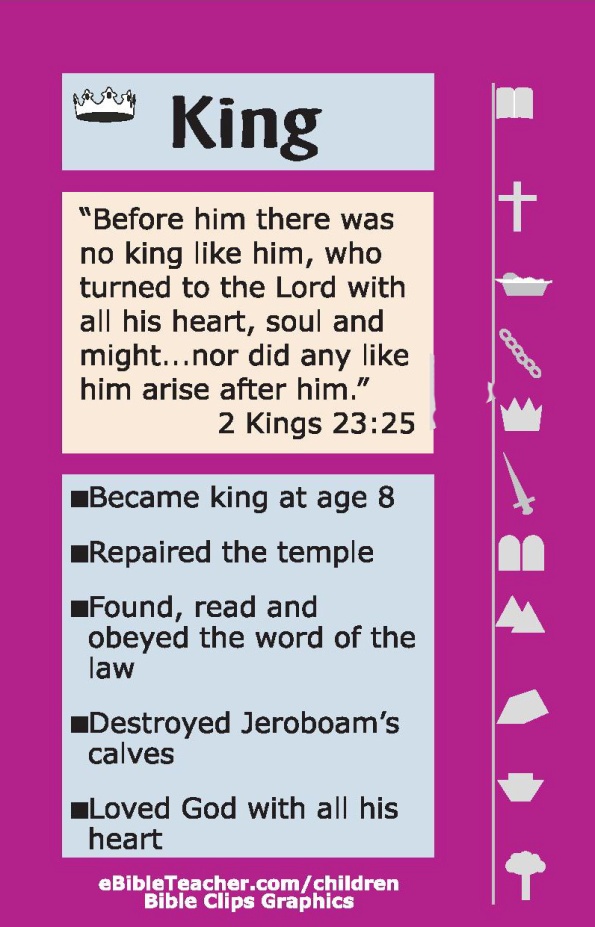 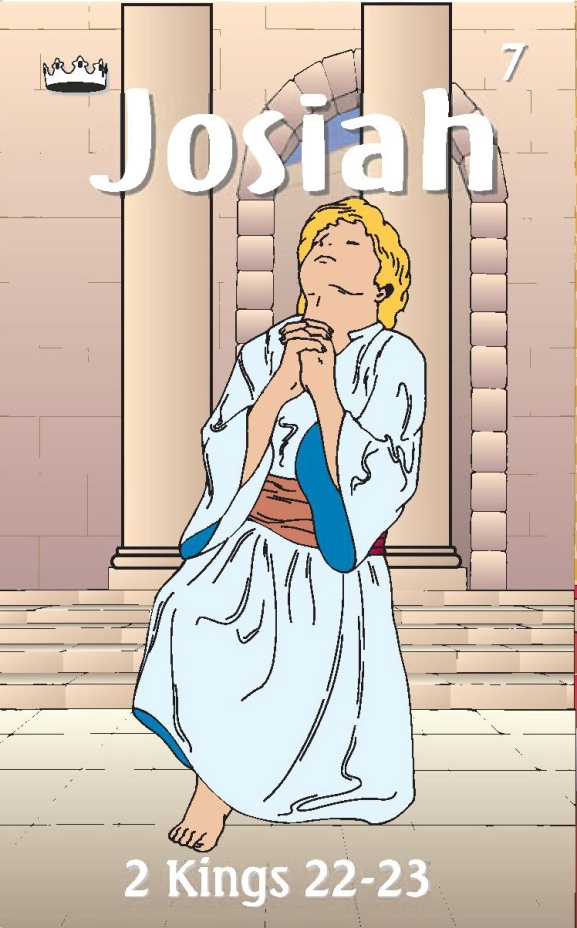 Kings of Assyria
Ashurbanipal
668–627
Assur-etil-ilani 
626-607
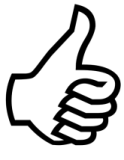 640-609
Prophets
Jeremiah (J)
Zephaniah (J)
Made covenant
JOSIAH & SONS
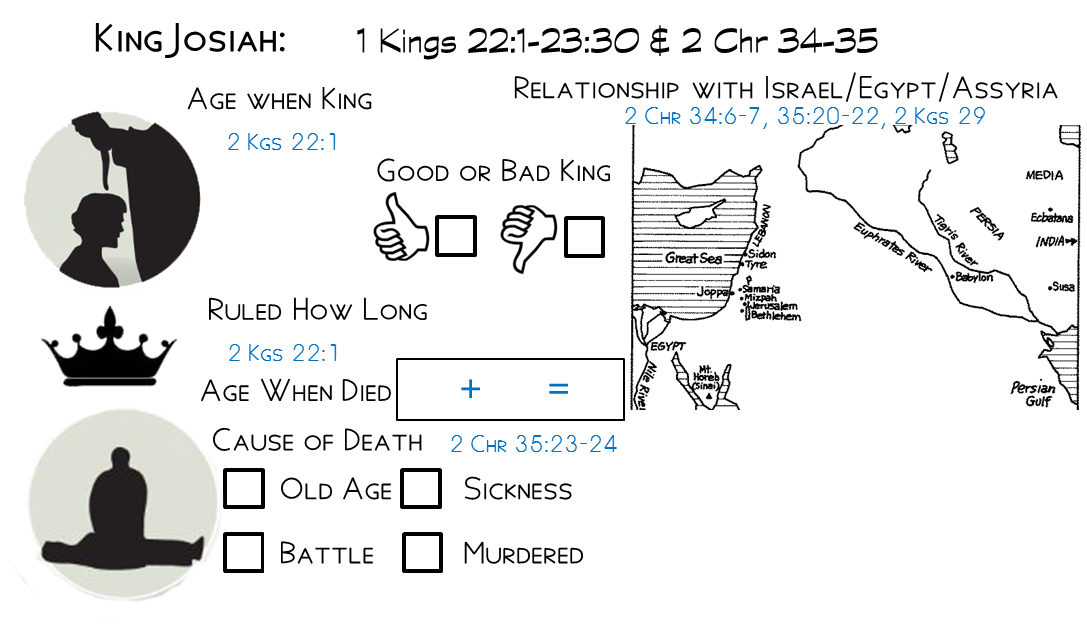 Tried to help Babylon against Assyria by trying to stop Egypt
8
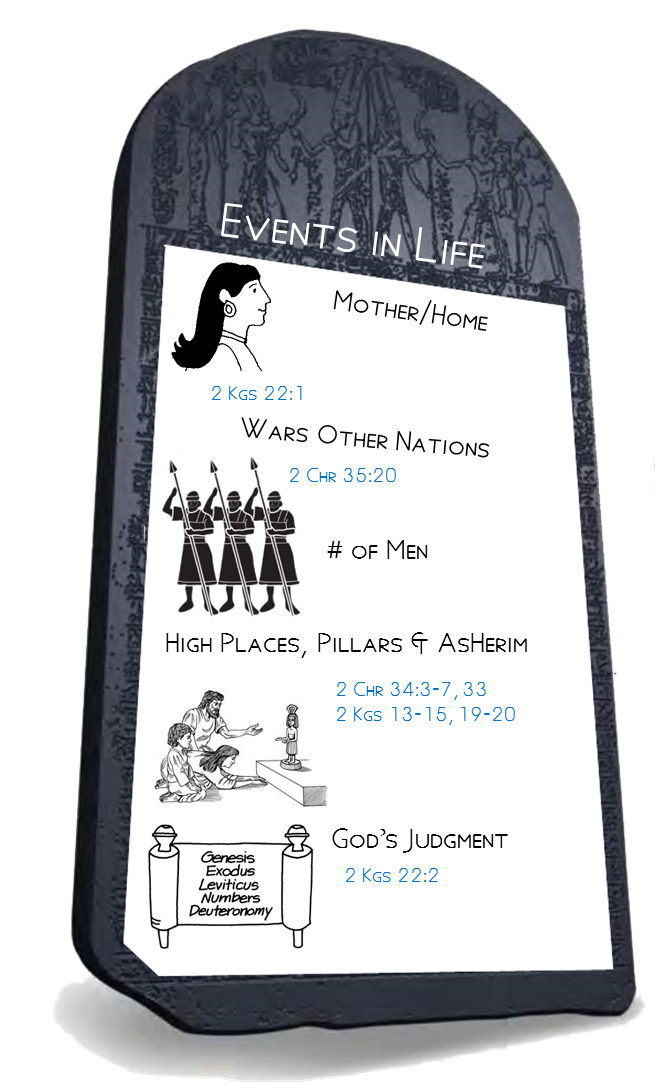 31
39
Killed by archers of Neco
Jedidah the daughter of Adaiah of Bozkath
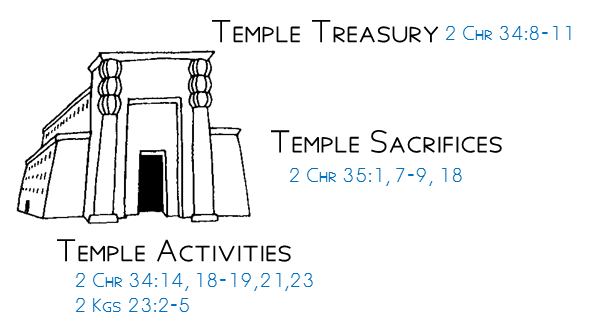 Buried in his own tomb/tomb of his fathers
30:26
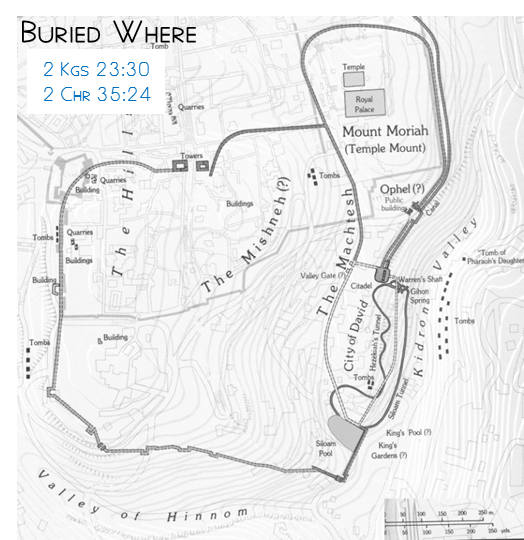 Money collected from people used to repair Temple
Egypt
Many animals/Passover
No Passover like it since days of Samuel
Removed High places, destroyed altar at Bethel
Made all serve the Lord
Removed Baal, etc from Temple
Made Covanant
Found Book of the Law
Tore clothes when heard what Law siad
Inquired of the Lord
he did what was right in the eyes of the Lord and walked in all the way of David his father, and he did not turn aside to the right or to the left
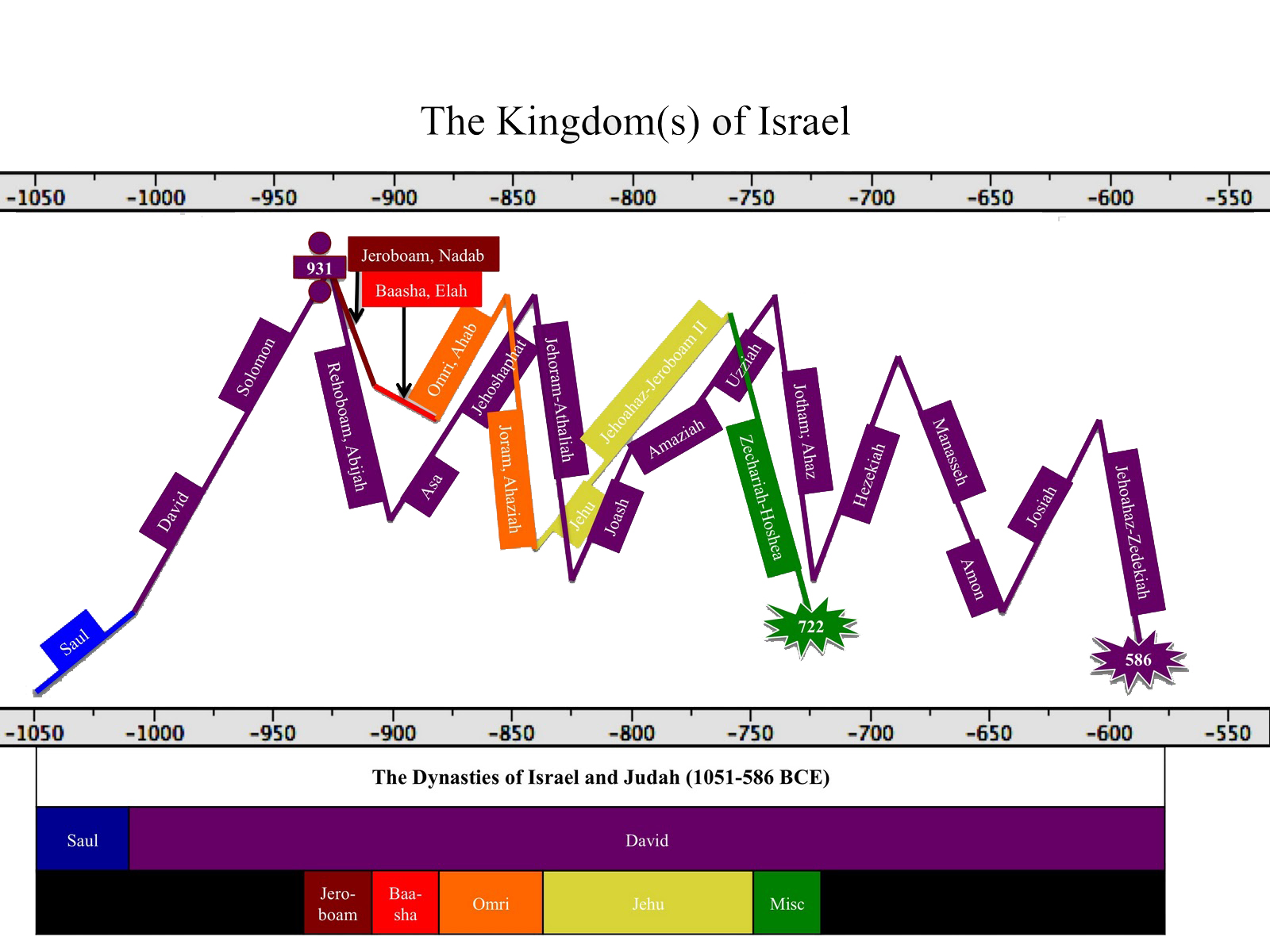 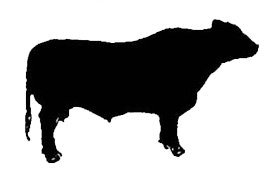 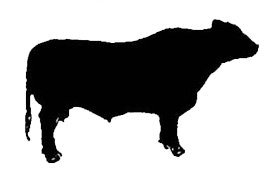 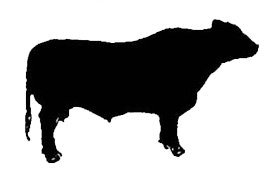 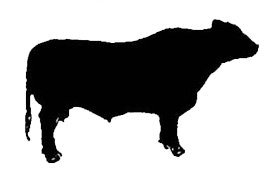 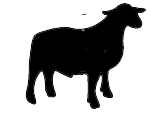 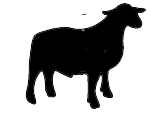 Comparing Offerings
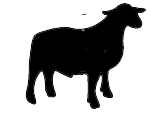 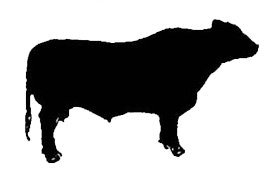 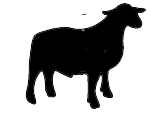 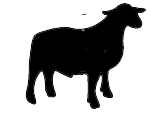 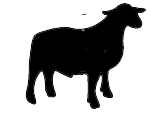 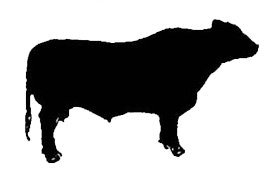 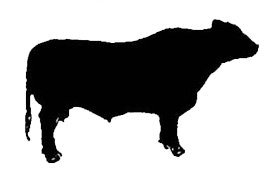 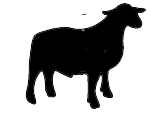 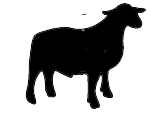 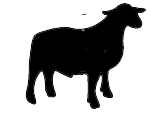 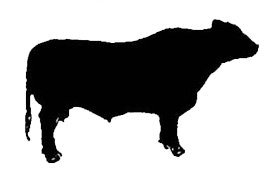 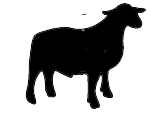 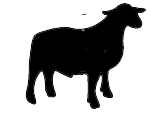 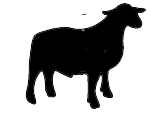 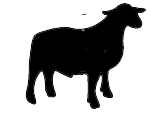 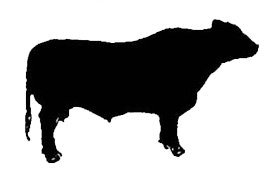 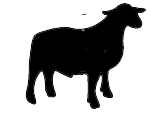 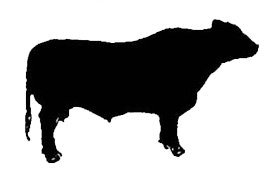 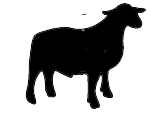 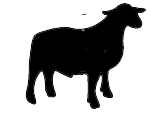 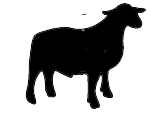 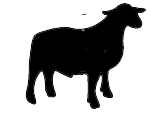 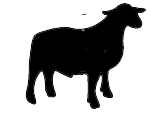 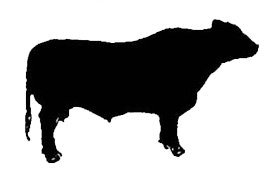 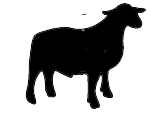 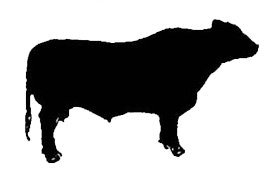 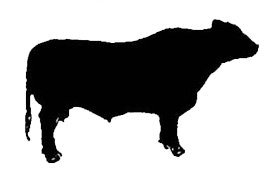 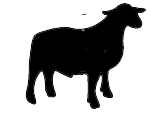 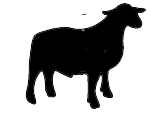 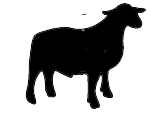 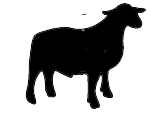 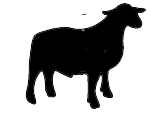 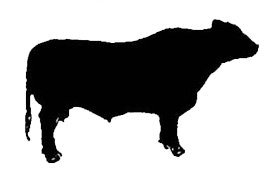 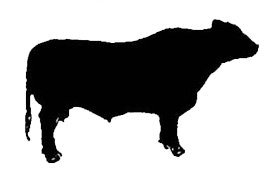 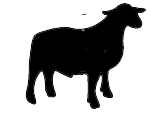 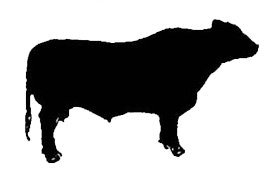 22,000
120000
700/7000
3800/37600
2670/20200
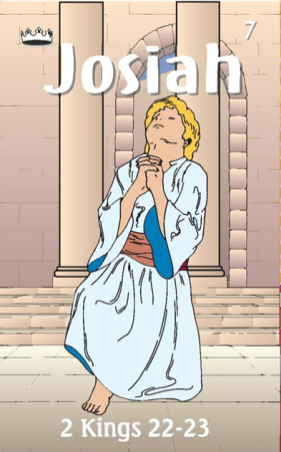 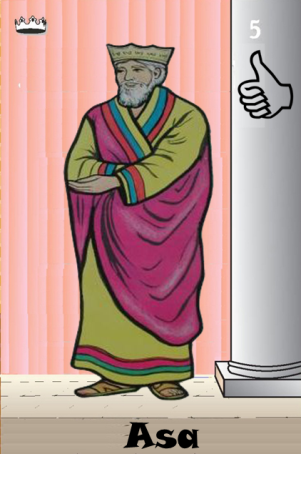 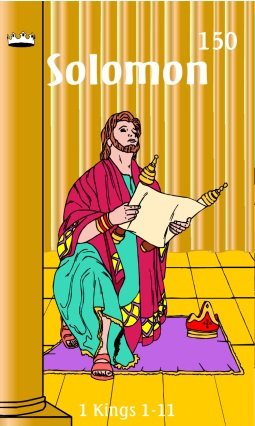 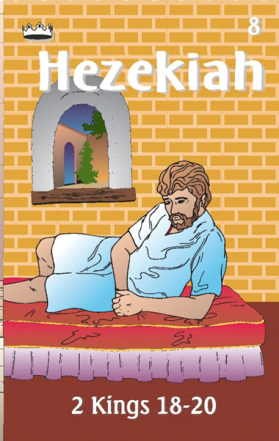 Josiah’s Early Reform – II Chr 34:3,8
What did he begin at age 16?
2 Chronicles 34 3For in the eighth year of his reign, while he was yet a boy, he began to seek the God of David his father,
What did he begin at age 20?
2 Chronicles 34 3 …and in the twelfth year he began to purge Judah and Jerusalem of the high places, the Asherim, and the carved and the metal images.
What did he begin at age 26?
2 Chronicles 34 8Now in the eighteenth year of his reign, when he had cleansed the land and the house, he sent Shaphan (etc) …to repair the house of the Lord his God.
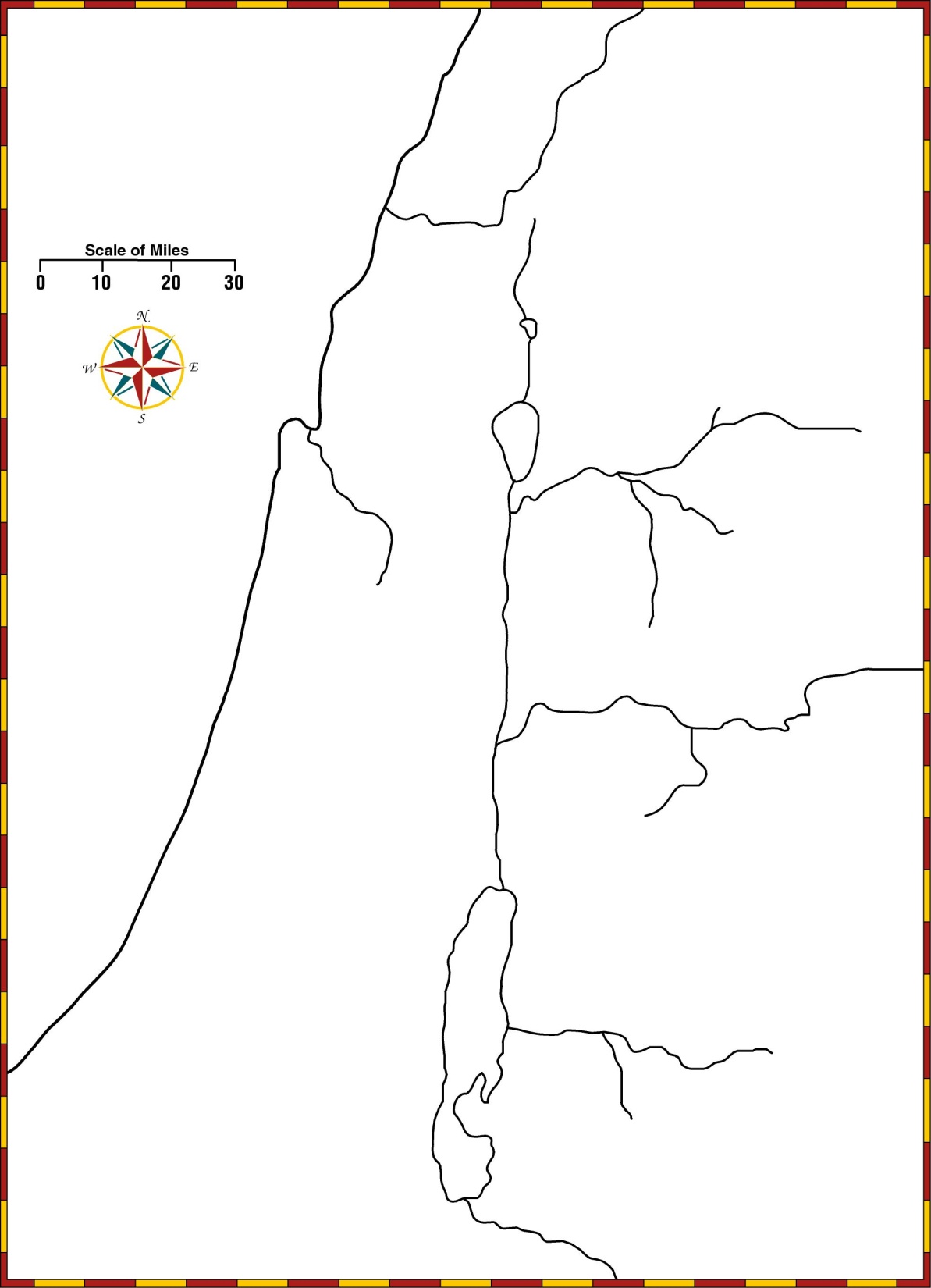 Josiah’s breaks altars in Israel
Dan
Naphtali
Jericho
2 Chronicles 34
6And in the cities of Manasseh, Ephraim, and Simeon, and as far as Naphtali, in their ruins all around,  
7he broke down the altars and beat the Asherim and the images into powder and cut down all the incense altars throughout all the land of Israel. Then he returned to Jerusalem.
Manasseh
Ephraim
Geba
Jerusalem
Judah
Simeon
Beersheba
Josiah Hears the Law – II Chr 34:19 & 21
How did Josiah react when the Law was read to him
2 Chronicles 34
 19And when the king heard the words of the Law, he tore his clothes.  
  21“Go, inquire of the Lord for me and for those who are left in Israel and in Judah, concerning the words of the book that has been found. 
For great is the wrath of the Lord that is poured out on us, because our fathers have not kept the word of the Lord, to do according to all that is written in this book.”
Josiah’s Reaction
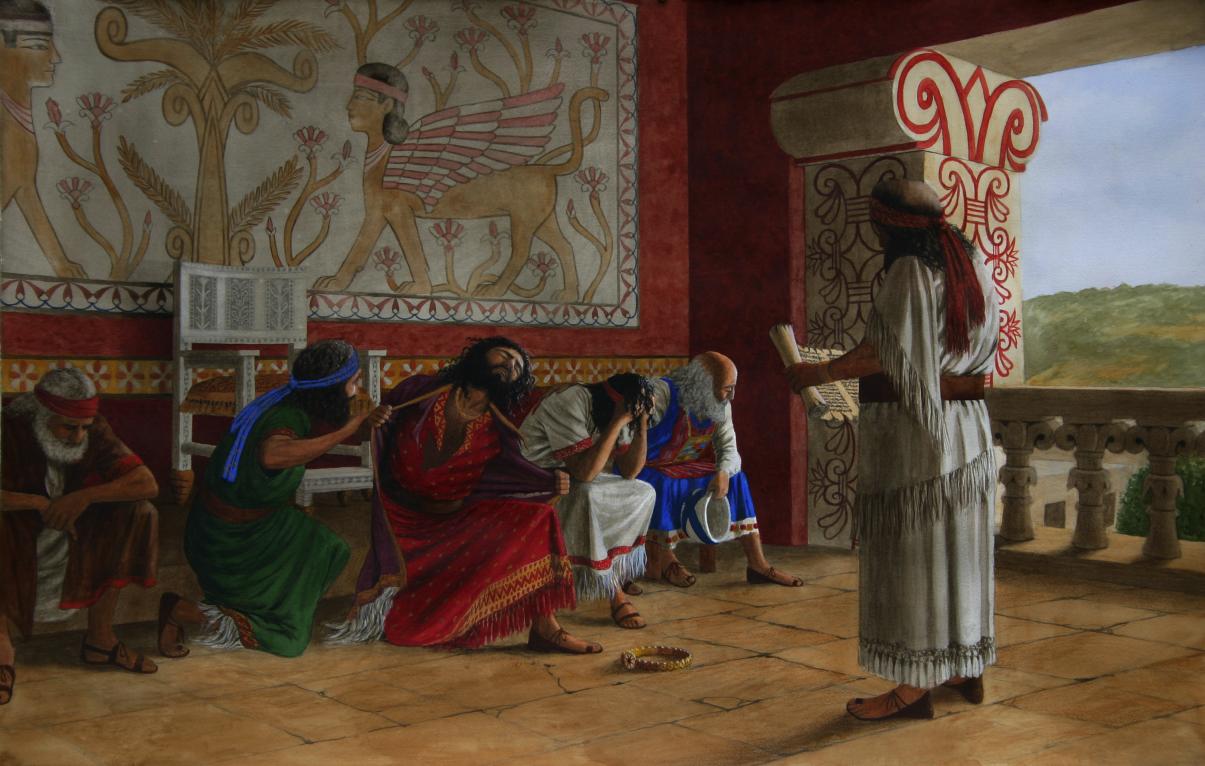 Death of Josiah
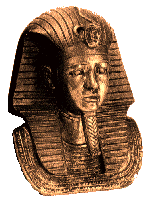 2 Kings 23:29 - 30 (NKJV) 29In his days Pharaoh Necho king of Egypt went to the aid of the king of Assyria, to the River Euphrates; and King Josiah went against him. And Pharaoh Necho killed him at Megiddo when he confronted him.  30Then his servants moved his body in a chariot from Megiddo, brought him to Jerusalem, and buried him in his own tomb. And the people of the land took Jehoahaz the son of Josiah, anointed him, and made him king in his father’s place.
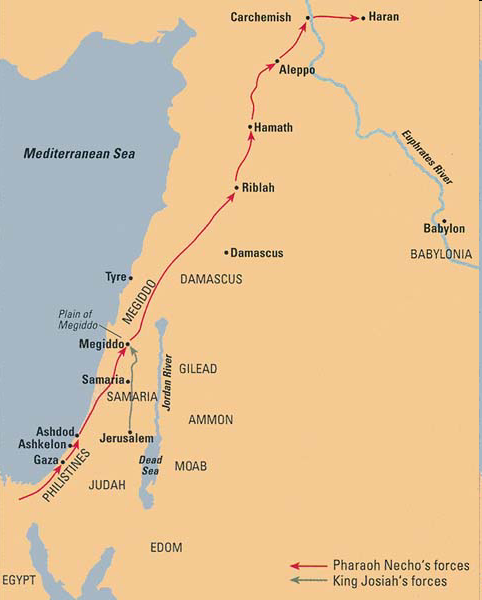 2 Chronicles 35:20 - 23 20After all this, when Josiah had prepared the temple, Necho king of Egypt came up to fight at Carchemish by the Euphrates; and Josiah went out against him.
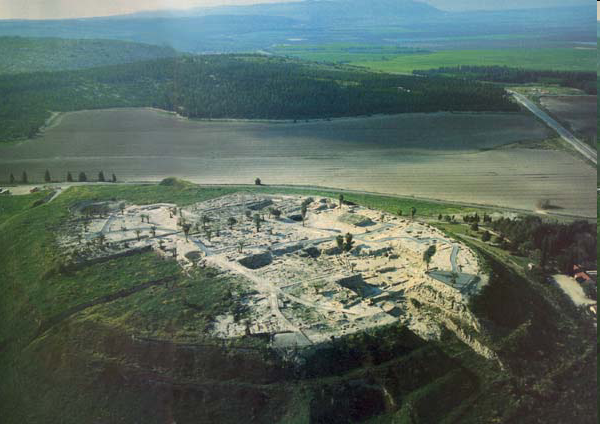 King
Good /Bad King
Age
Years of Rule
Buried Where
Rehoboam
Abijah
Asa
Jehoshaphat
Jehoram
3
City of David
Not Loyal
Ahaziah
Athaliah (usurper)
No Fire
No Kings Tomb
Ways of 
Israel
8
32
Ways of
Ahab
1
22
City of David
Doing 
Wickedly
7
Kings of Judah Before Fall of IsraelBasic Info
Cause of Death
Did Evil
17
Natural
41
City of David
Natural
Own tomb City of David
Diseased Feet
41
Did Right
City of David
Natural
25
35
Doing right
Lord – intestines came out
Killed by Jehu
Killed by Captains of 100
King
Good /Bad King
Age
Years of Rule
Buried Where
Joash
Amaziah
Uzziah
Jotham
Did not do right
Eyes of Lord
Did right-David
None like him
Did right
Eyes of Lord
Did right
Not Loyal
25
25
20
25
City of David
With Fathers
City of David
With Fathers
Not in tombs of the kings
Upper Part
Of Tomb
29
16
16
29
Ahaz
Did right
Eyes of Lord
16
Burial Field
52
Hezekiah
Manasseh
Did not do right
Worse than Nations
12
Garden of his House
55
Kings of Judah Before Fall of IsraelBasic Info
Cause of Death
Did right
instructed
City of David
No King’s Tomb
Killed by Servants
7
40
Killed by Servants
Died a Leper
Natural
Natural
Natural
Natural
King
Good /Bad King
Age
Years of Rule
Buried Where
Manasseh
Amon
Josiah
Jehoahaz
Did evil as his father did
Killed by Servants
22
Garden of his House
2
Jehoiakim
Did right-
walked like David
Killed in Battle
8
Own Tomb
31
Jehoiachim
Zedekiah
Kings of Judah Before Fall of IsraelBasic Info
Cause of Death
Did not do right
Worse than Nations
Natural
12
Garden of his House
55
Outline for Zephaniah
Outline 
A Sad Day Coming (1:1–3:8)
Judah and Jerusalem judged (1:1–2:3)
Enemy nations judged (2:4-15) 
Judah and Jerusalem judged (3:1-8) 
A Glad Day Coming (3:9-20)
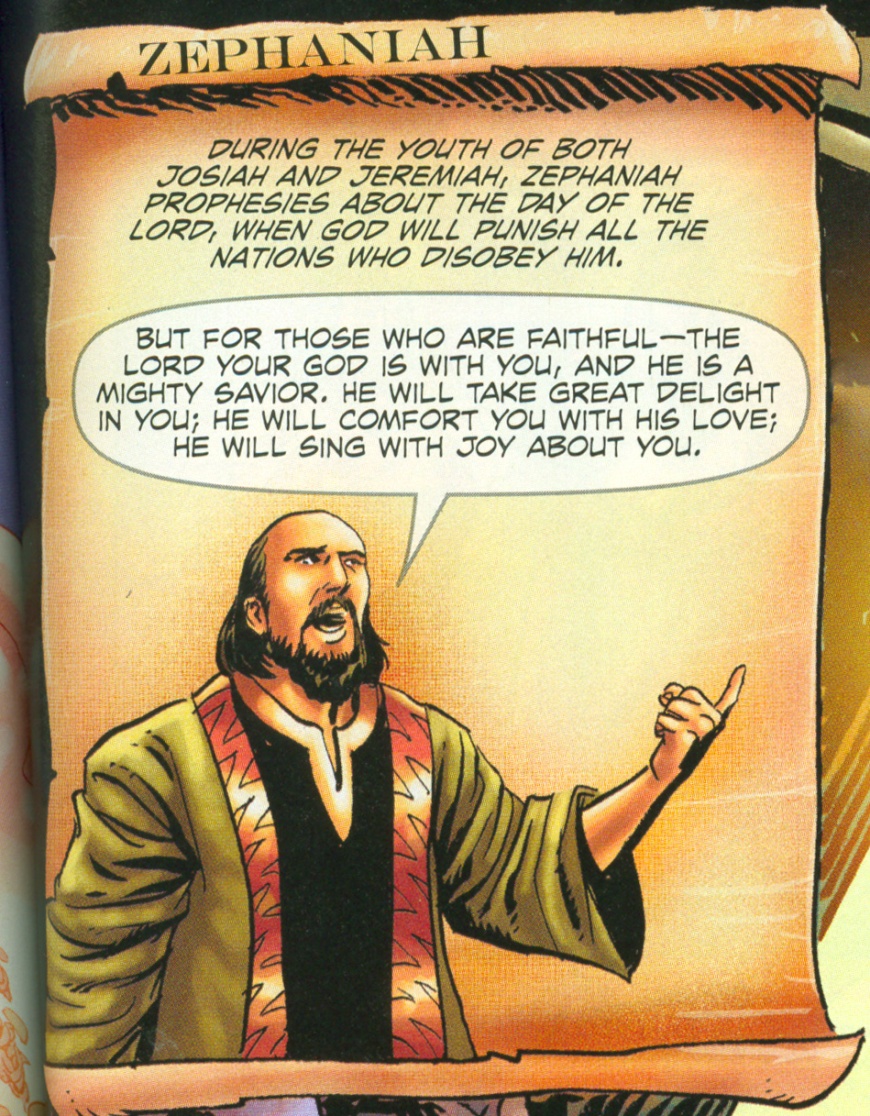 The expression “the day of the Lord” is found more times in Zephaniah than in any other Bible book.
Zephaniah Message – Zeph 1:2-3
What news did Zephaniah bring the people?
Zephaniah 1
 2    “I will utterly sweep away everything from the face of  the earth,” declares the Lord. 
3    “I will sweep away man and beast;     
       I will sweep away the birds of the heavens and the fish of the sea, and the rubble with the wicked.     
       I will cut off mankind from the face of the earth,” declares the Lord.
Zephaniah Message – Zeph 1:2-3
Who was the judgment directed against?
Zephaniah 1
 4    “I will stretch out my hand against Judah and against all the inhabitants of Jerusalem;     
and I will cut off from this place the remnant of Baal     
and the name of the idolatrous priests along with the priests,
 5    those who bow down on the roofs to the host of the heavens,     
those who bow down and swear to the Lord and yet swear by Milcom, 
6    those who have turned back from following the Lord, who do not seek the Lord or inquire of him.”
Milcom a god of the Ammonites (compare NIV “Molech”)  that is mentioned in Jeremiah 49:1-6
Zephaniah Message – Zeph 3:6-7
Example of God’s Judgment on Nations
Zephaniah 3  6    “I have cut off nations; their battlements are in ruins;    
 		I have laid waste their streets  so that no one walks in them; their cities have been made desolate,     		without a man, without an inhabitant.
How did God hope Judah would respond to this example?
Zephaniah 3
 7    I said, ‘Surely you will fear me; you will accept correction.    	Then your dwelling would not be cut off according to all that I    have appointed against you.”
How did Judah react?
Zephaniah 3
 7    …   But all the more they were eager to make all their deeds corrupt.
Zephaniah Message – Zeph 2:1-3
What glimmer of hope is offered?
Zephaniah 2
3    Seek the Lord, all you humble of the land,     		who do his just commands;     
      seek righteousness; seek humility;     			perhaps you may be hidden on the day of the 	anger of the Lord.
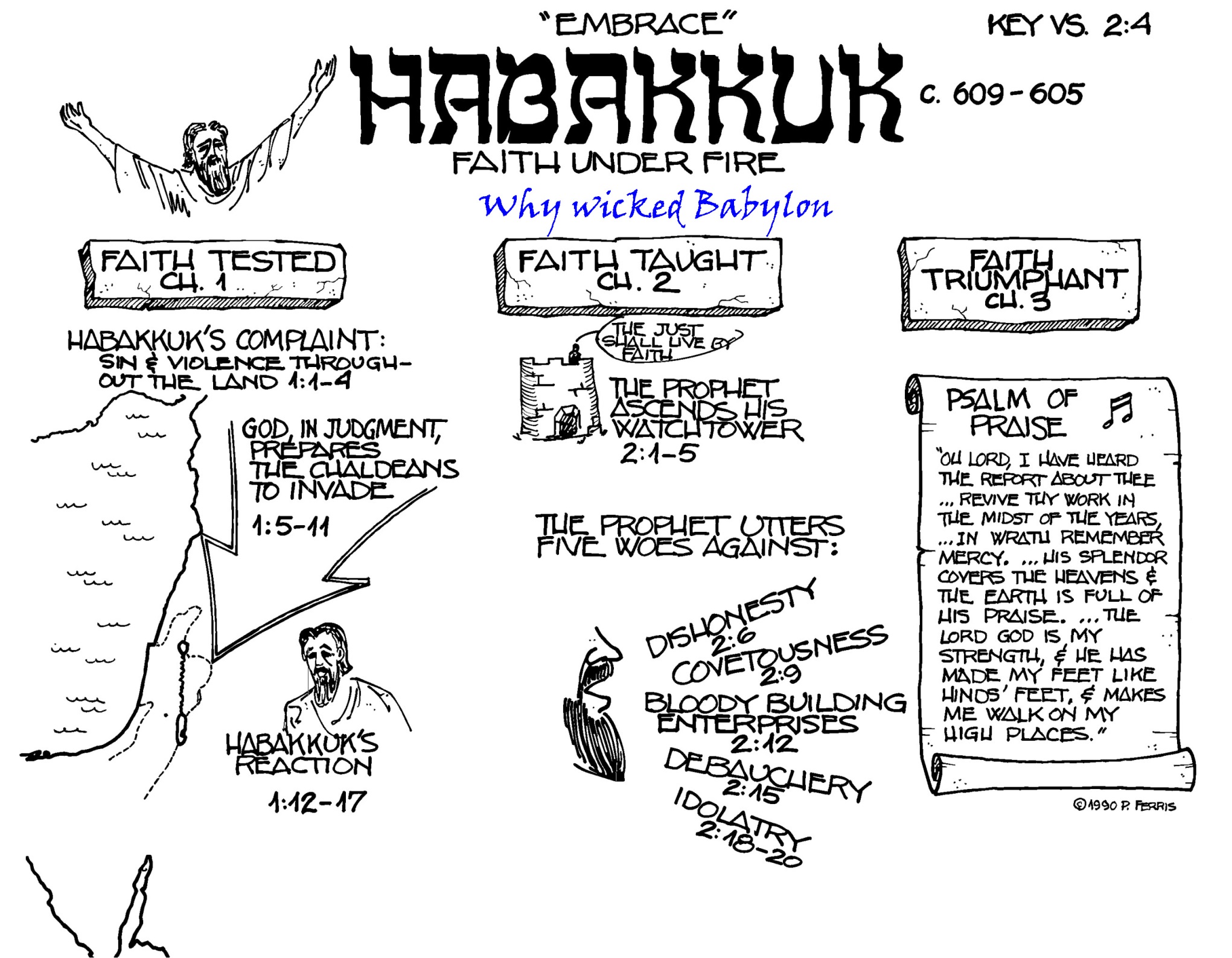 Habakkuk’s Complaint
Habakkuk 1:1-4(ESV) 1The oracle that Habakkuk the prophet saw. 
2    O Lord, how long shall I cry for help,      
                           and you will not hear?      
      Or cry to you “Violence!”      
                            and you will not save? 3    Why do you make me see iniquity,      
      and why do you idly look at wrong?      

Destruction and violence are before me;      
strife and contention arise. 4    So the law is paralyzed,      
        and justice never goes forth.      
     For the wicked surround the righteous;      
        so justice goes forth perverted.
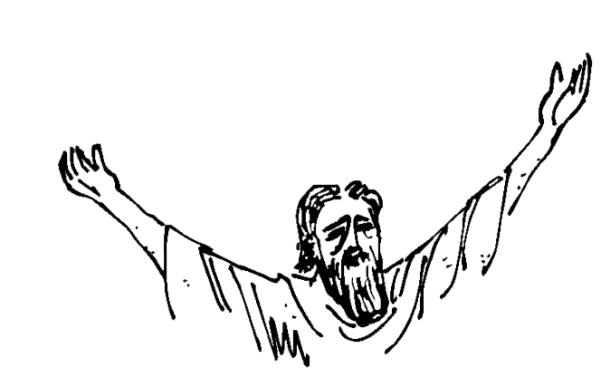 Lord’s Answer
Habakkuk 1:5-9(ESV) 5 “Look among the nations, and see;
      wonder and be astounded.      
   For I am doing a work in your days      
          that you would not believe if told. 6    For behold, I am raising up the Chaldeans,      
        that bitter and hasty nation,      
        who march through the breadth of the earth,      
         to seize dwellings not their own. 7 They are dreaded and fearsome;      
    their justice and dignity go forth from themselves. 
8    Their horses are swifter than leopards,      
       more fierce than the evening wolves;     
       their horsemen press proudly on.      
     Their horsemen come from afar;      
        they fly like an eagle swift to devour. 9    They all come for violence,      
         all their faces forward.     
     They gather captives like sand.
Habakkuk 1:1-4(ESV) 1The oracle that Habakkuk the prophet saw. 
2    O Lord, how long shall I cry for help,      
                           and you will not hear?      
      Or cry to you “Violence!”      
                            and you will not save? 3    Why do you make me see iniquity,      
      and why do you idly look at wrong?      

Destruction and violence are before me;      
strife and contention arise. 4    So the law is paralyzed,      
        and justice never goes forth.      
     For the wicked surround the righteous;      
        so justice goes forth perverted.
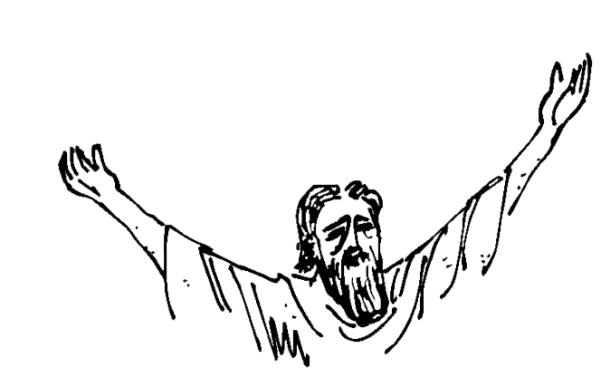 Habakkuk’s 2nd Complaint
Habakkuk 1:12-17(ESV) 12    Are you not from everlasting,      
      O Lord my God, my Holy One?     
          We shall not die.      
      O Lord, you have ordained them as a 
          judgment, and you, 
      O Rock, have established them for reproof. 13    You who are of purer eyes than to see evil      
          and cannot look at wrong,
          why do you idly look at traitors      
          and are silent when the wicked swallows up
          the man more righteous than he? 14    You make mankind like the fish of the sea,      
            like crawling things that have no ruler. 15    He brings all of them up with a hook;      
            he drags them out with his net;
           he gathers them in his dragnet;      
            so he rejoices and is glad. 16    Therefore he sacrifices to his net      
           and makes offerings to his dragnet;      
           for by them he lives in luxury,
           and his food is rich. 17    Is he then to keep on emptying his net
         and mercilessly killing nations forever?
Habakkuk 2:1(ESV) 1    I will take my stand at my watchpost
      and station myself on the tower,
      and look out to see what he will say to me,
      and what I will answer concerning my  
      complaint.
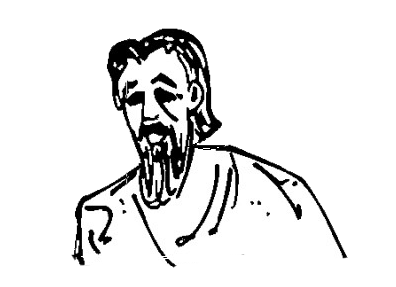 Lord’s Answer
Habakkuk 1:12-17(ESV) 12    Are you not from everlasting,      
      O Lord my God, my Holy One?     
          We shall not die.      
      O Lord, you have ordained them as a 
          judgment, and you, 
      O Rock, have established them for reproof. 13    You who are of purer eyes than to see evil      
          and cannot look at wrong,
          why do you idly look at traitors      
          and are silent when the wicked swallows up
          the man more righteous than he? 14    You make mankind like the fish of the sea,      
            like crawling things that have no ruler. 15    He brings all of them up with a hook;      
            he drags them out with his net;
           he gathers them in his dragnet;      
            so he rejoices and is glad. 16    Therefore he sacrifices to his net      
           and makes offerings to his dragnet;      
           for by them he lives in luxury,
           and his food is rich. 17    Is he then to keep on emptying his net
         and mercilessly killing nations forever?
Habakkuk 2:1(ESV) 1    I will take my stand at my watchpost
      and station myself on the tower,
      and look out to see what he will say to me,
      and what I will answer concerning my  
      complaint.
Habakkuk 2:2-4(ESV) 2    And the Lord answered me:
      “Write the vision;
      make it plain on tablets,
     so he may run who reads it. 3    For still the vision awaits its appointed time;
      it hastens to the end—it will not lie.
      If it seems slow, wait for it;
      it will surely come; it will not delay. 4    “Behold, his soul is puffed up;
       it is not  upright within him,
      but the righteous shall live by his faith.
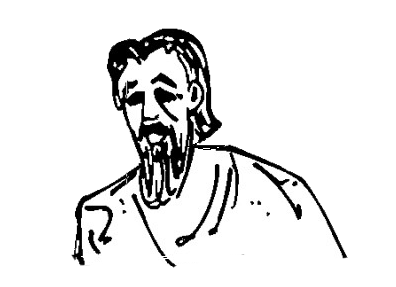 Woes
Dishonesty (2:6)
Covetousness (2:9)
Bloody Building of Enterprises (2:12)
Debauchery (2:15)
Idolatry (2:18-20)
God’s Woes for Babylonians
Habakkuk 2:12(ESV) 12    “Woe to him who builds a town with blood
        and founds a city on iniquity!
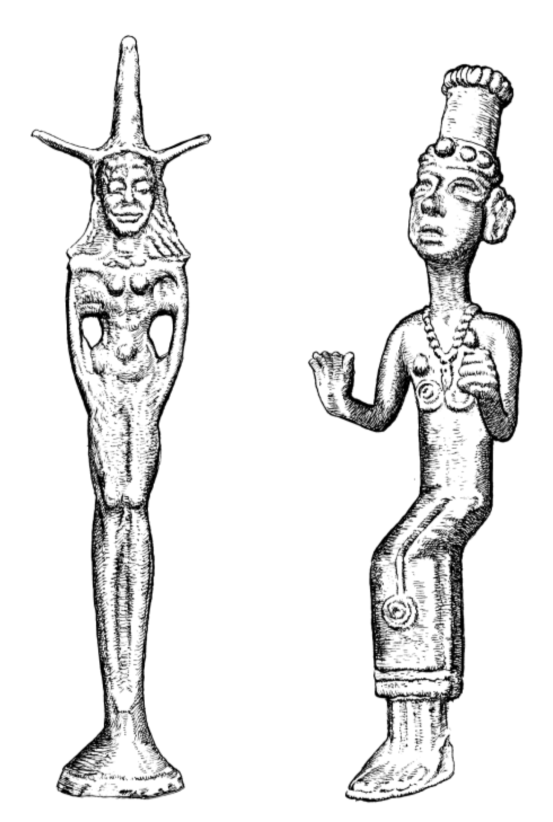 Habakkuk 2:19-20(ESV) 18    “What profit is an idol
      when its maker has shaped it,
     a metal image, a teacher of lies?
      For its maker trusts in his own creation
      when he makes speechless idols!
19    Woe to him who says to a wooden thing, Awake;
      to a silent stone, Arise!      
Can this teach?     
Behold, it is overlaid with gold and silver,      
and there is no breath at all in it. 20    But the Lord is in his holy temple;
      let all the earth keep silence before him.”
Habakkuk’s Prayer
Habakkuk 3:17-18(ESV) 17    Though the fig tree should not blossom,      
          nor fruit be on the vines,      
          the produce of the olive fail      
          and the fields yield no food,      
          the flock be cut off from the fold      
          and there be no herd in the stalls, 18    yet I will rejoice in the Lord;      
       I will take joy in the God of my salvation.